Lehre
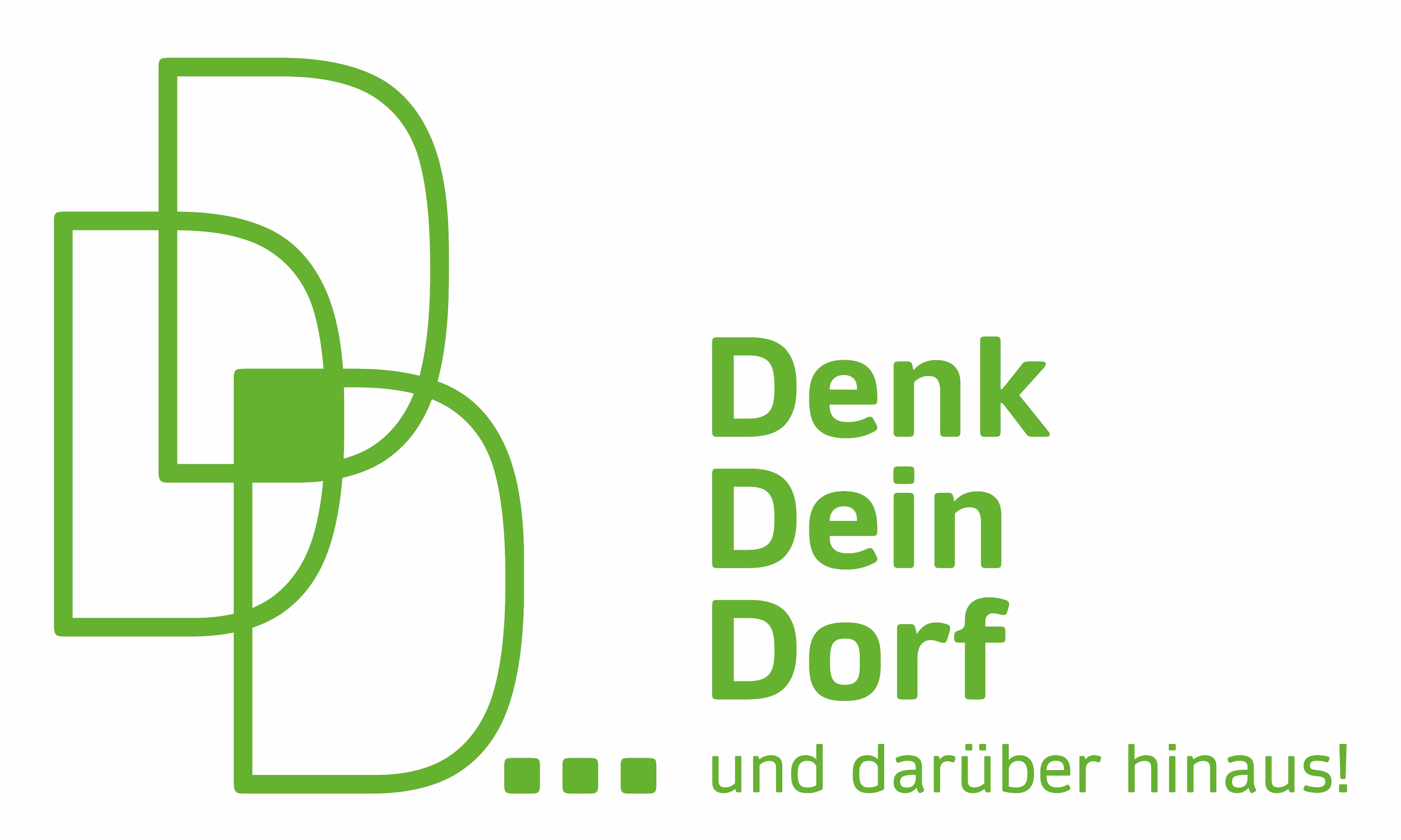 04.11.2024
Was steht heute an?
1000 € Erprobungsmittel
Bericht über die vergangene Kulturwerkstatt
Erstes Treffen Künstler 
Abstimmung Kommunikationsstrategie (Kulturhaltestelle, SM, etc.)
Termine
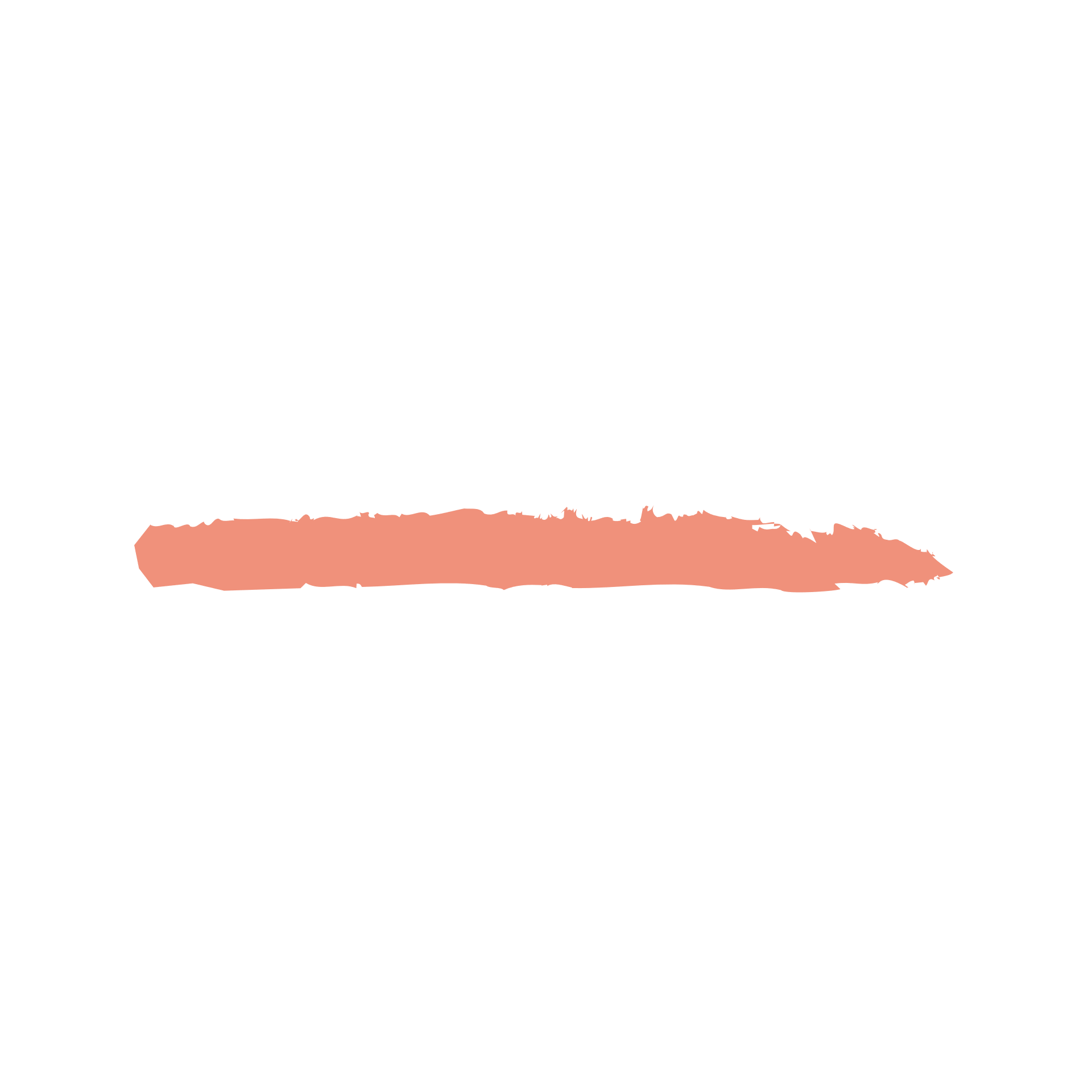 1000 € Erprobungsmittel
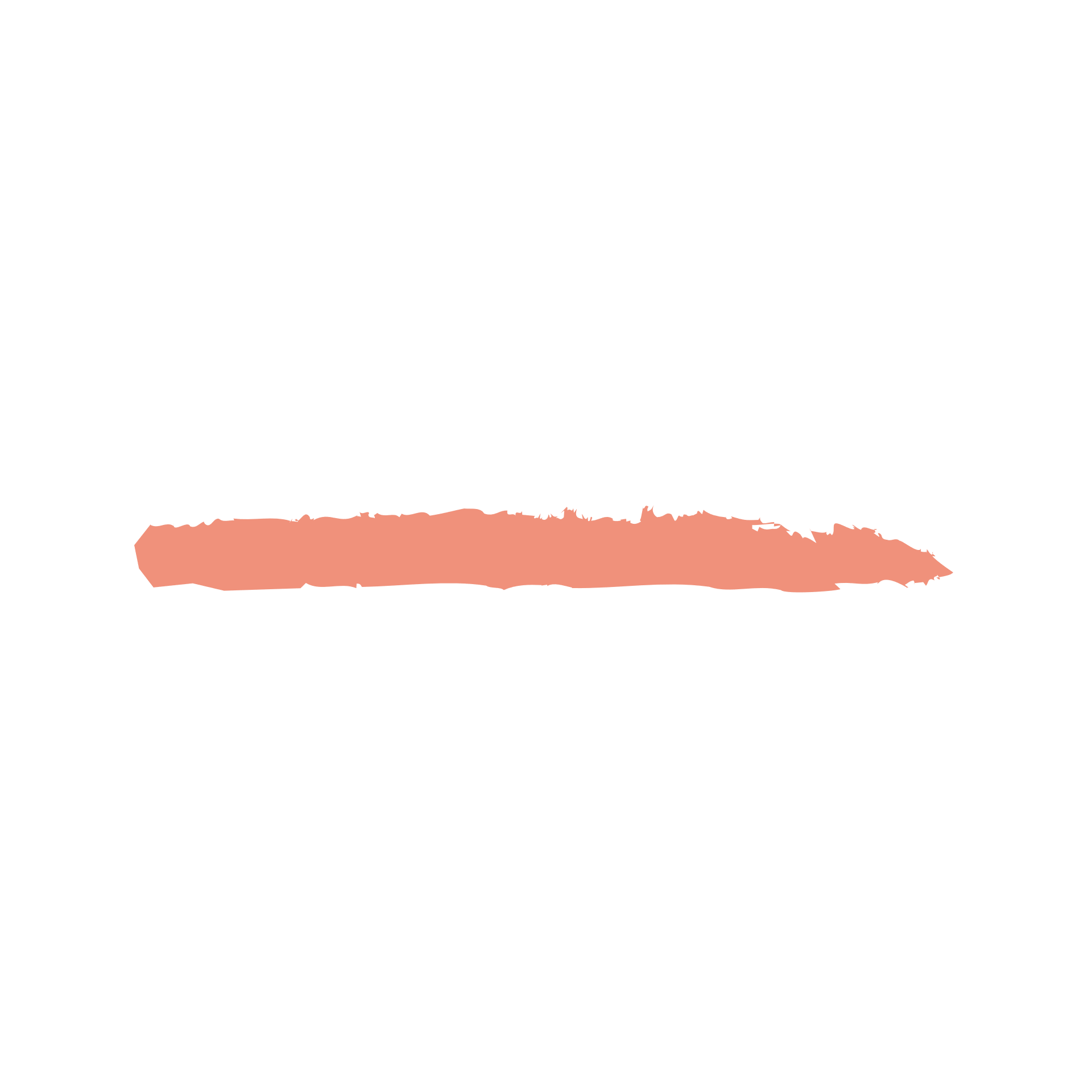 Erprobungsmittel
4 Treffen (9.7. 15.08. 30.09. und heute) x 20 € = 80 €

Die Erprobungsmittel
bringen Menschen zusammen und stoßen kreative Prozesse an
befähigen euch den Inhalt und Verlauf mitzugestalten
binden einen Kooperationspartner ein, z.B. einen anderen Verein, einen Künstler oder die Gemeinde
 
Kosten könnten sein: 
Werbemittel (Flyer, Plakate) oder andere Werbeaktionen (kleinere Videoproduktionen, Fotoaktionen).
Dekoration, für Mobilität, Honorare (Fotograf, Moderation, Videoproduktion), u.v.m.

Kosten für die Verpflegung können leider nicht übernommen werden.

Die Verwendung der Erprobungsmittel bitte immer vorab mit dem Kernteam abstimmen. 

Ausgaben per Rechnung an den Amtshof Eicklingen
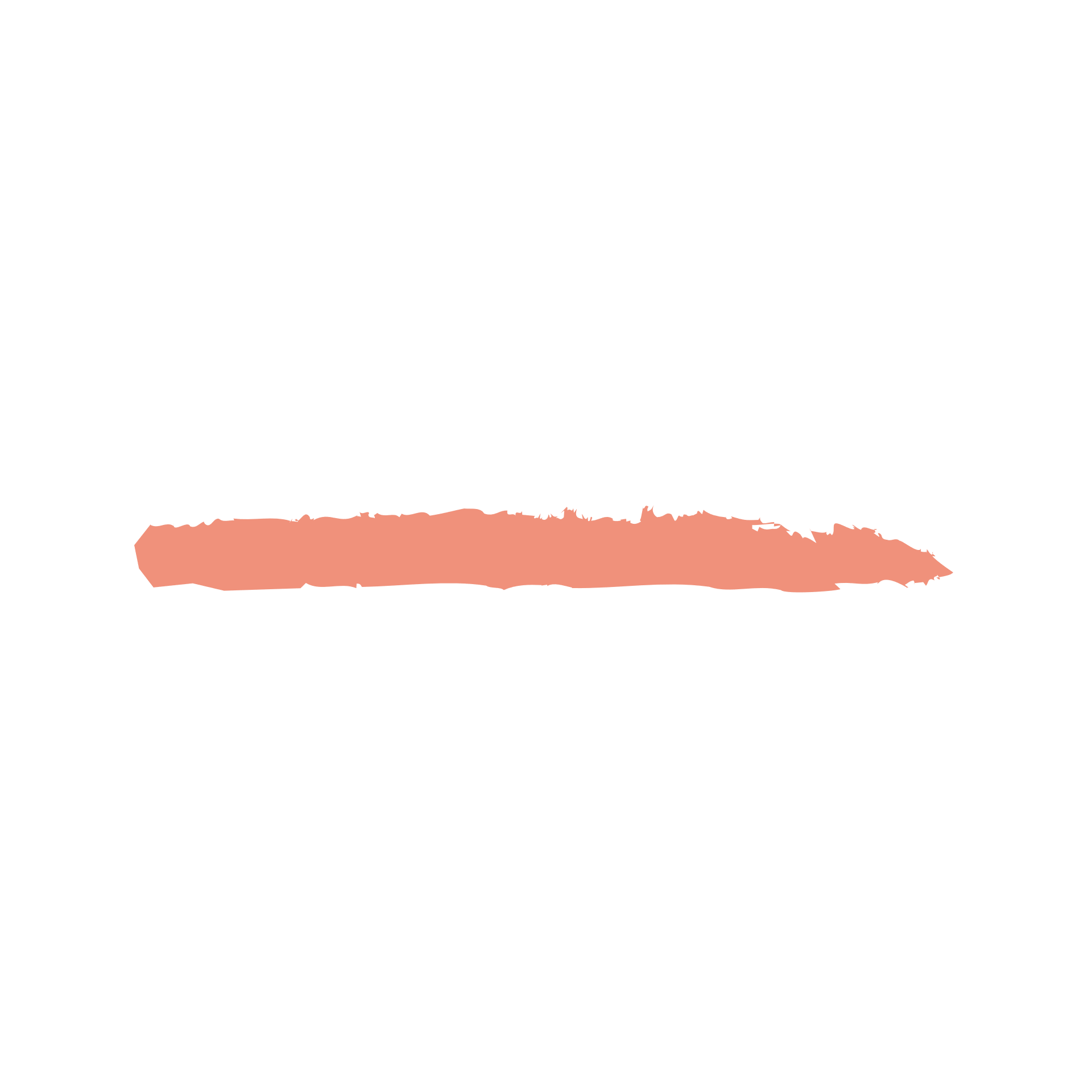 Bericht Kulturwerkstatt
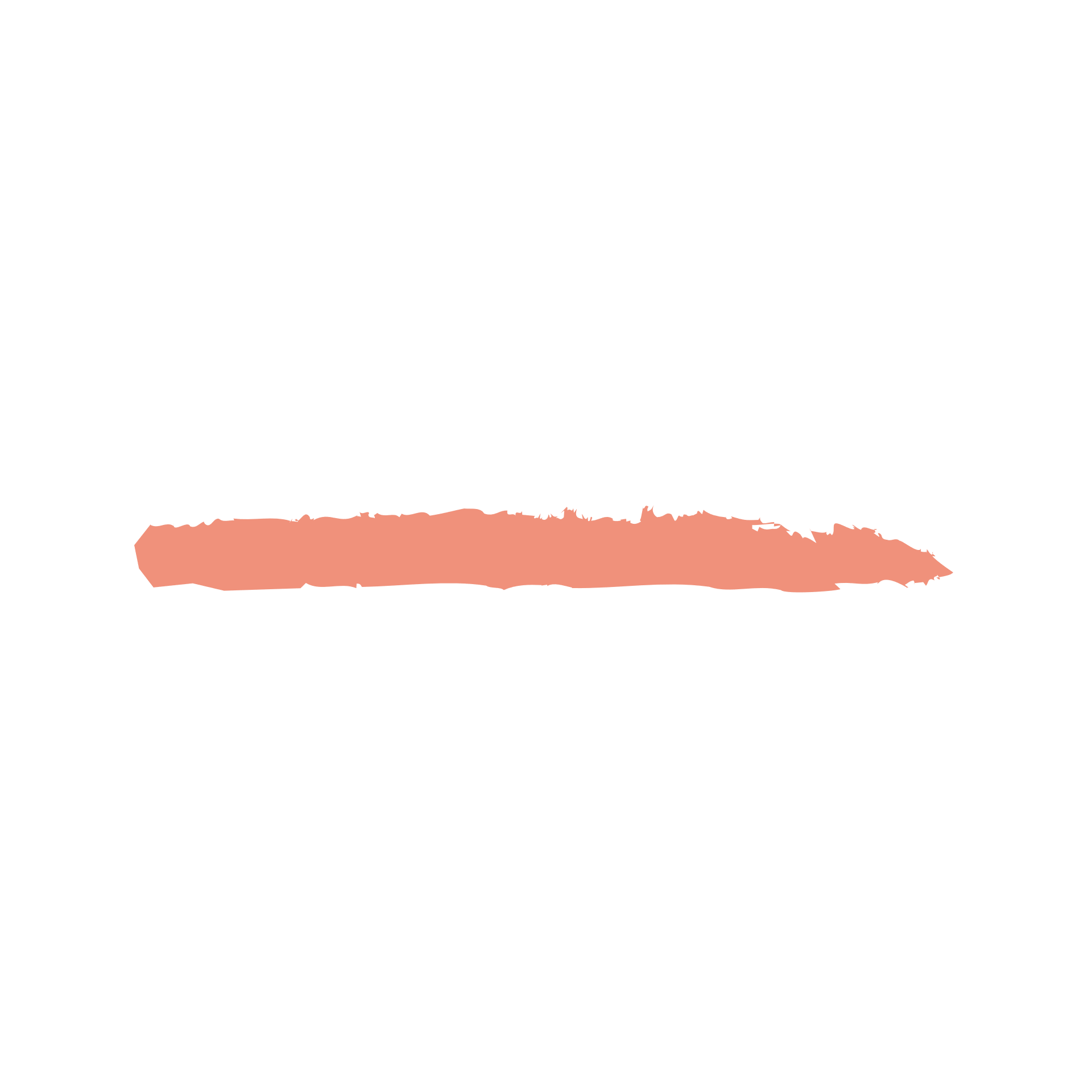 Kulturwerkstatt
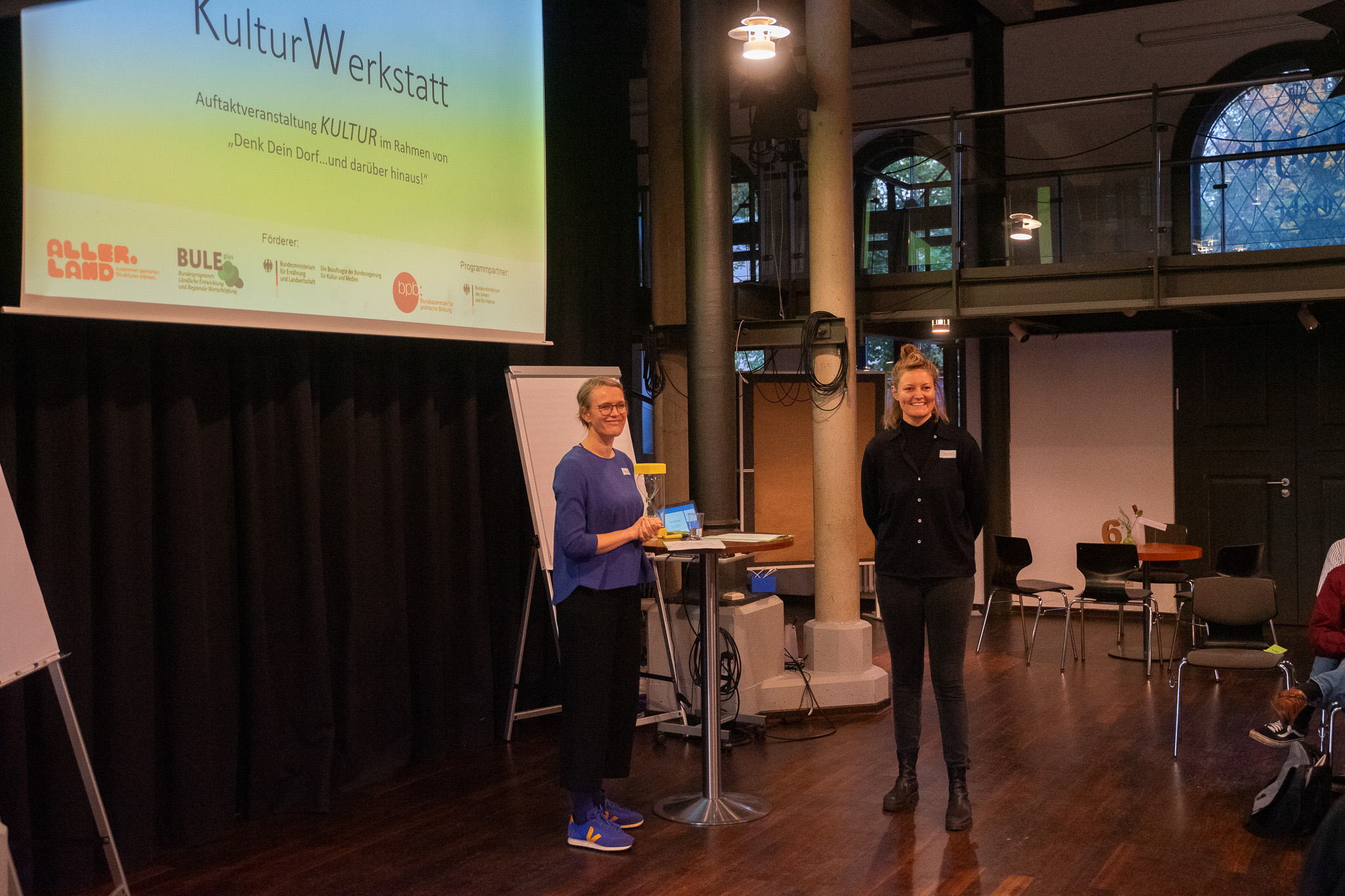 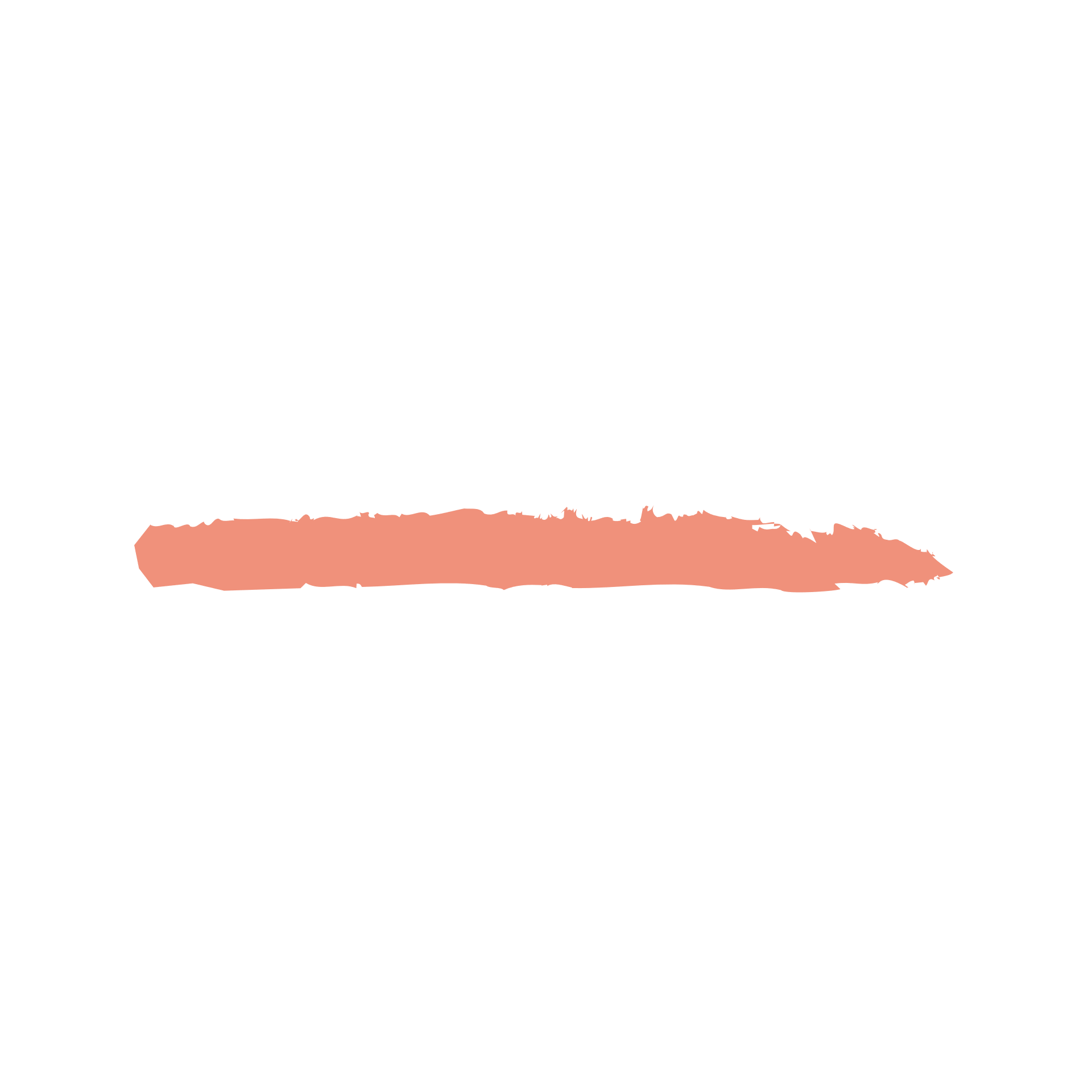 Kulturwerkstatt
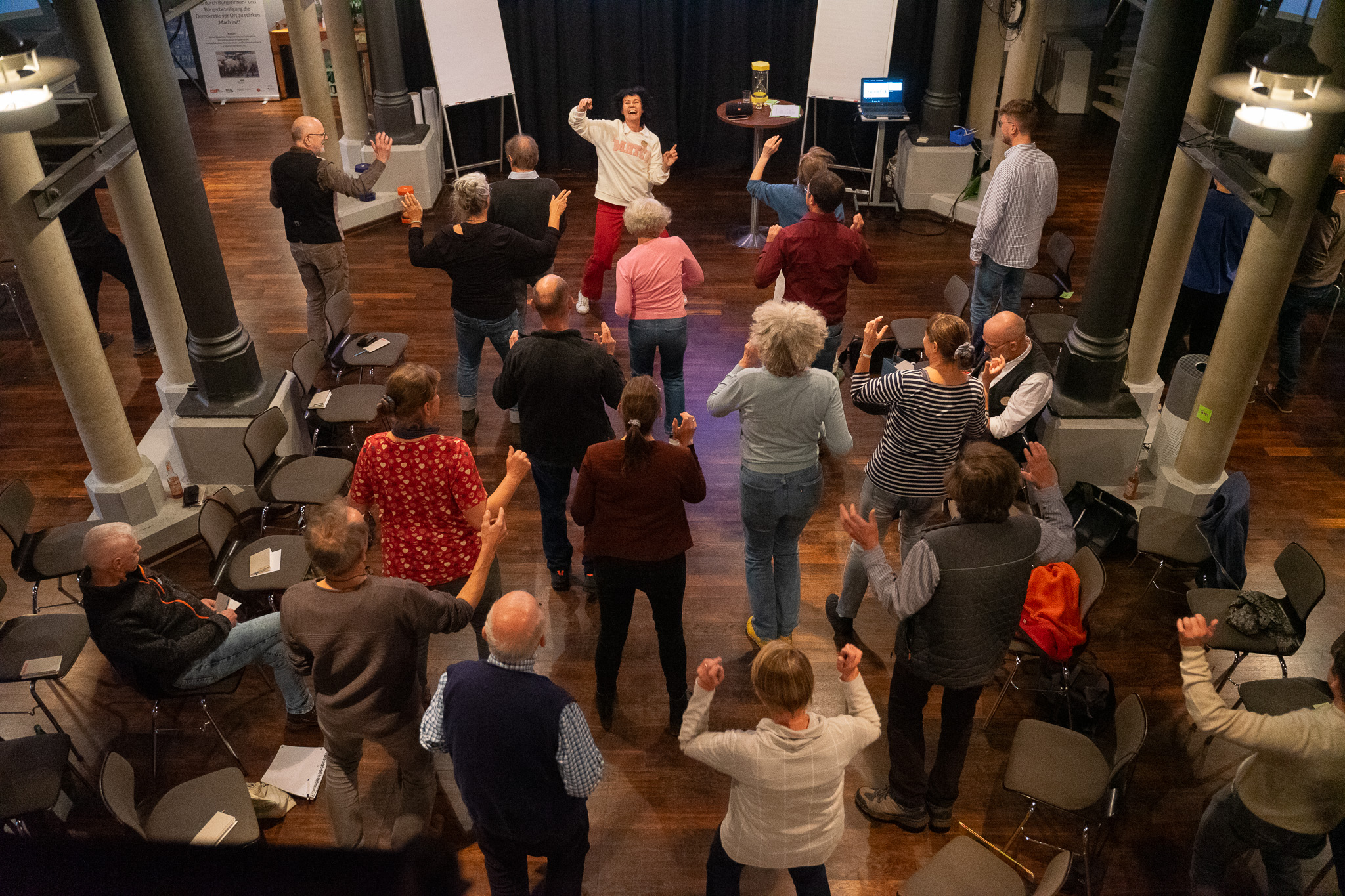 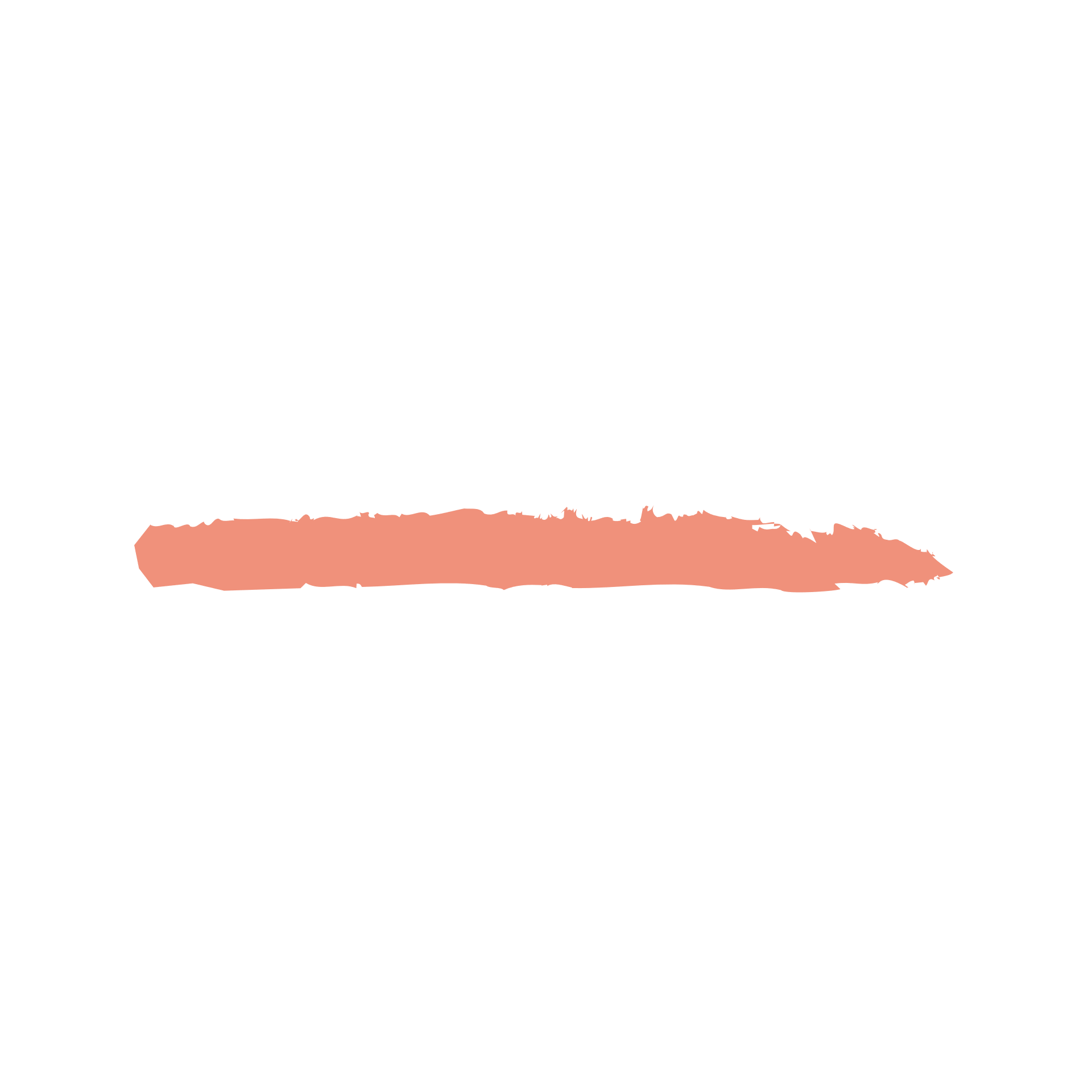 Kulturwerkstatt
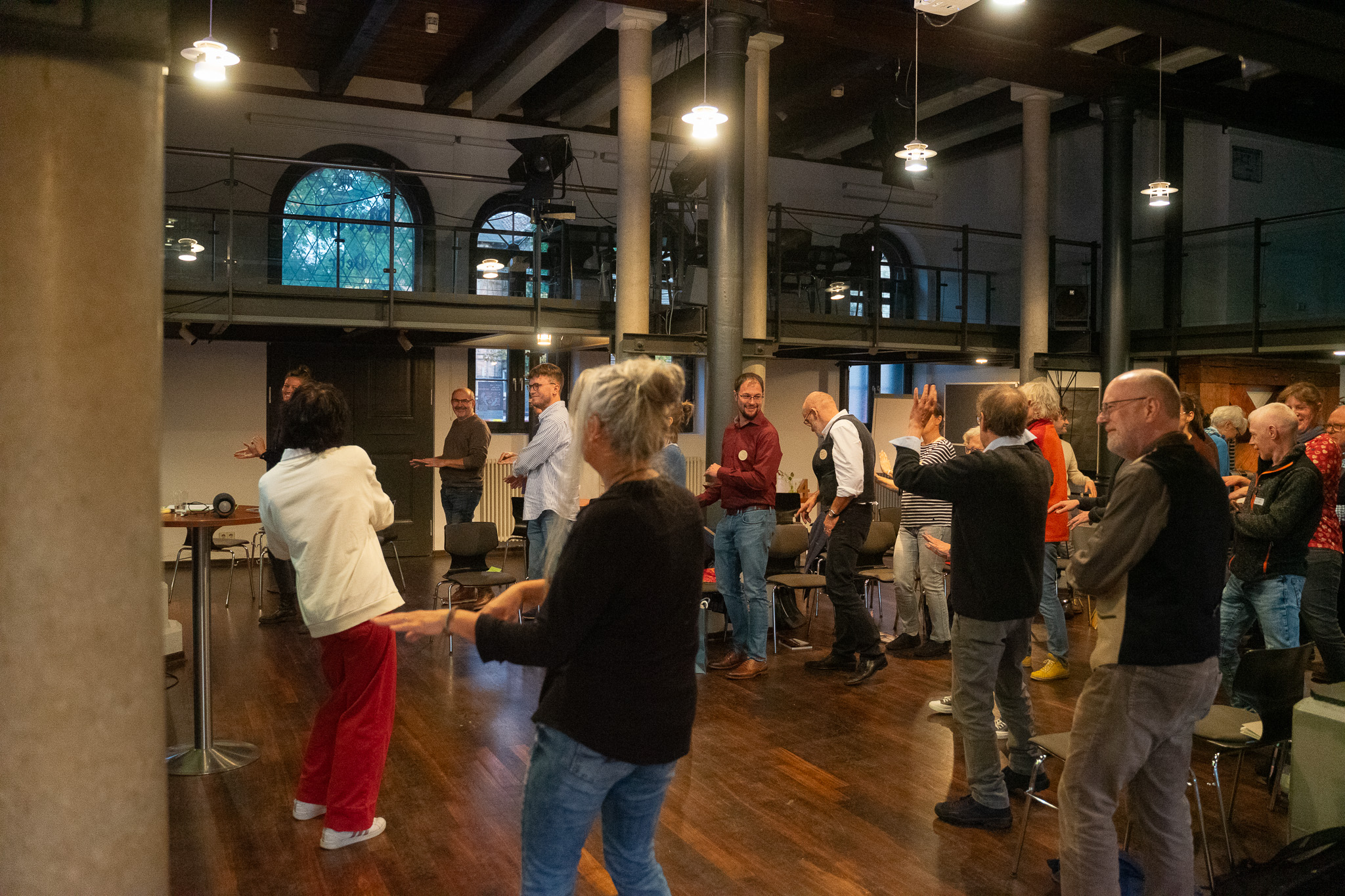 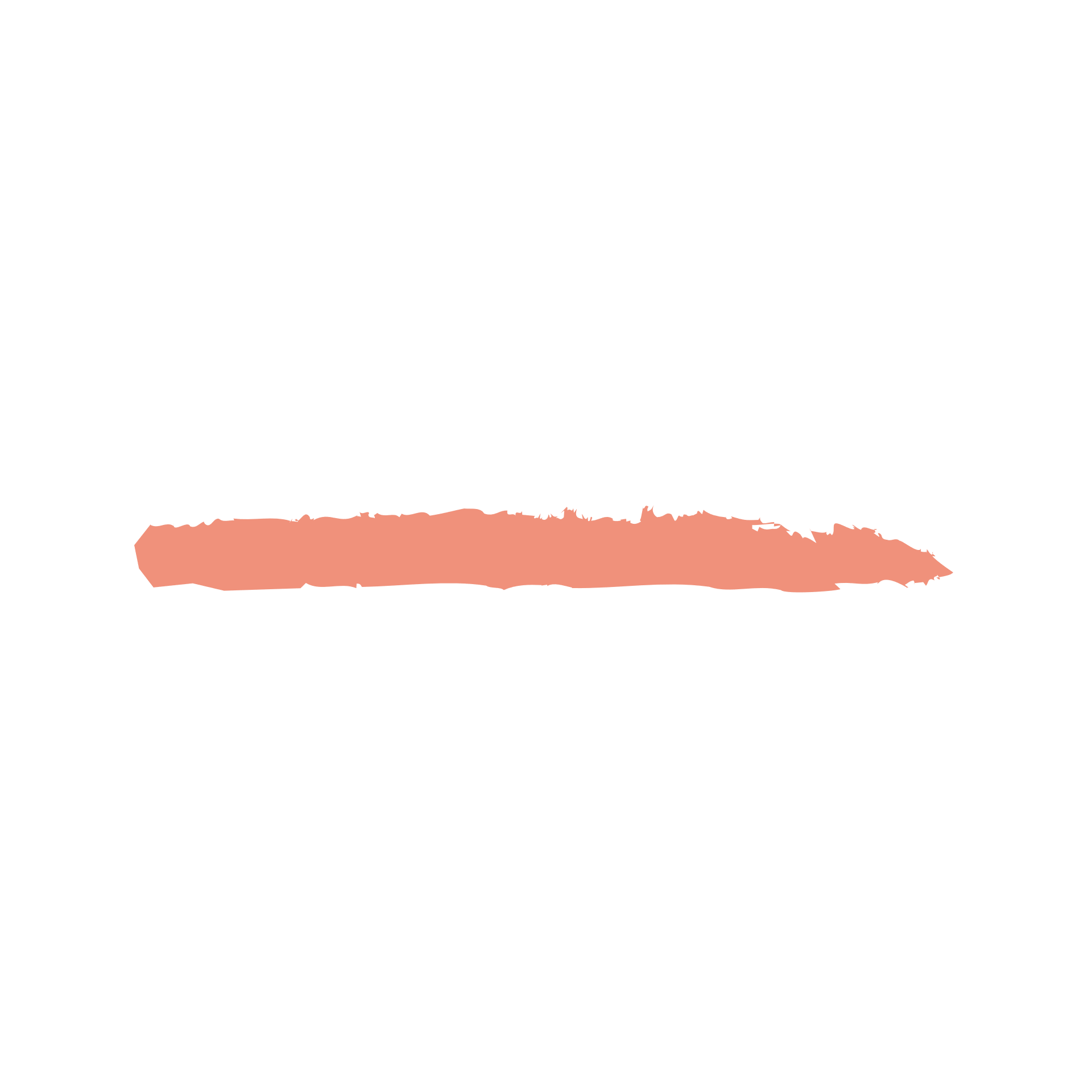 Kulturwerkstatt
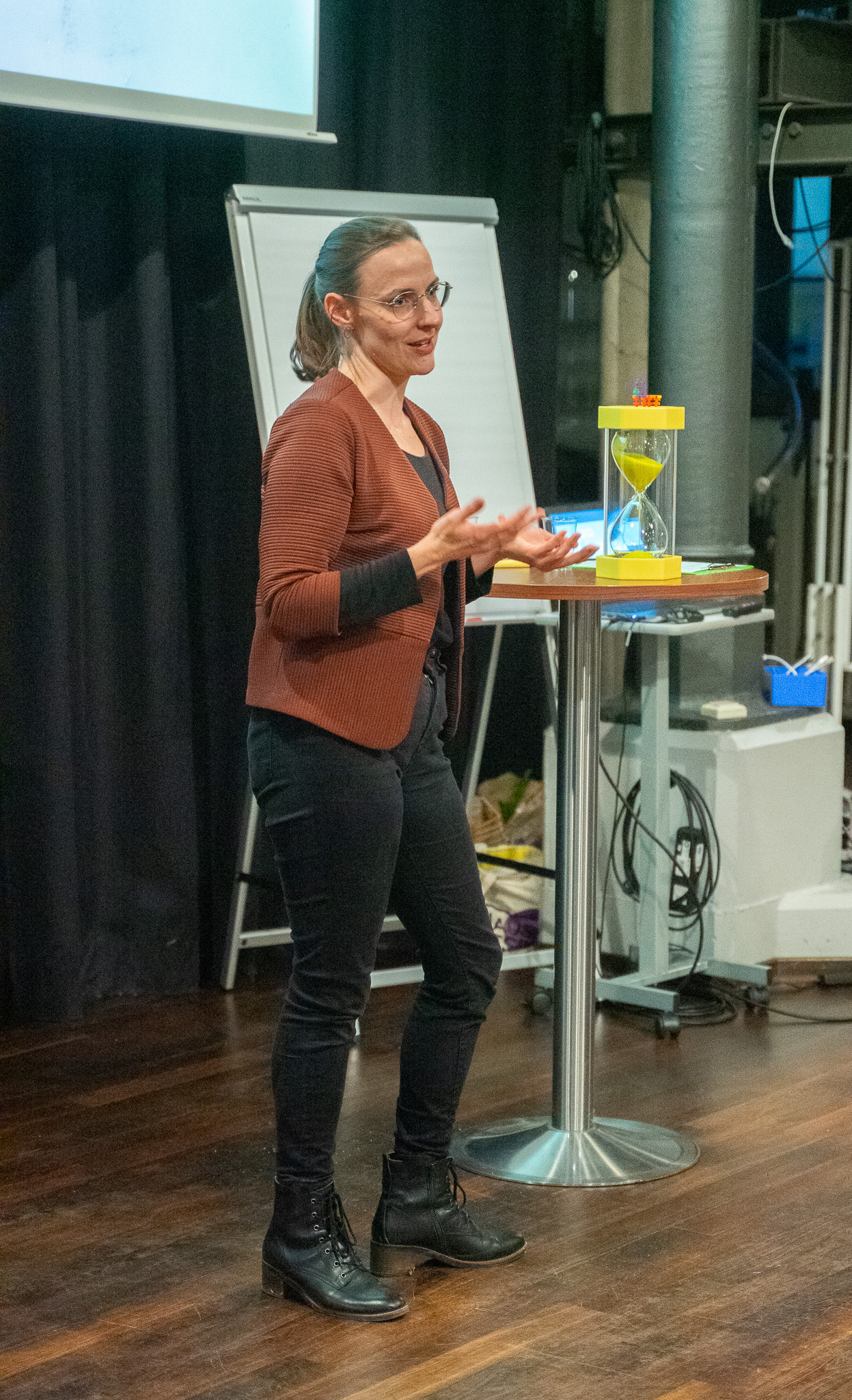 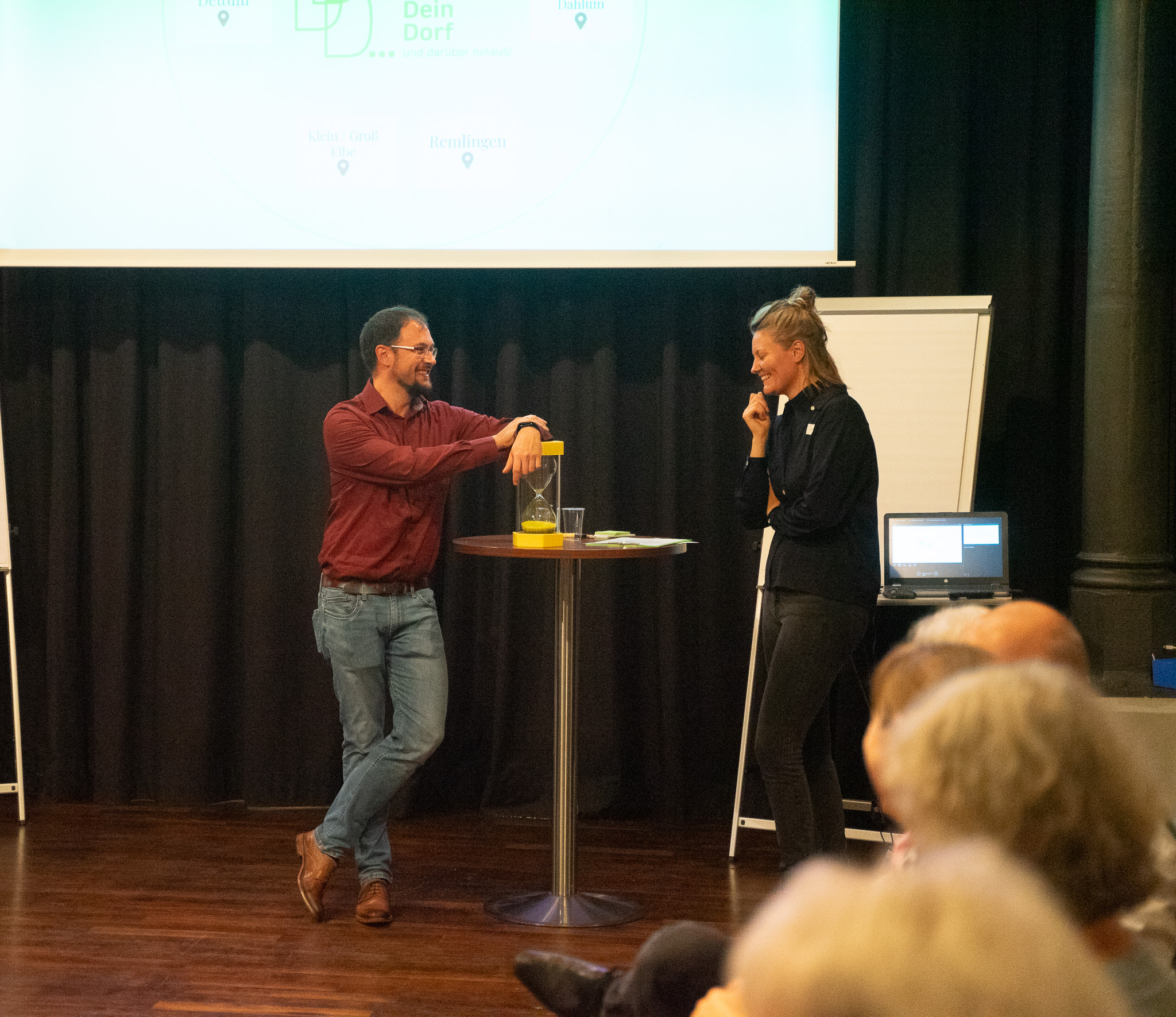 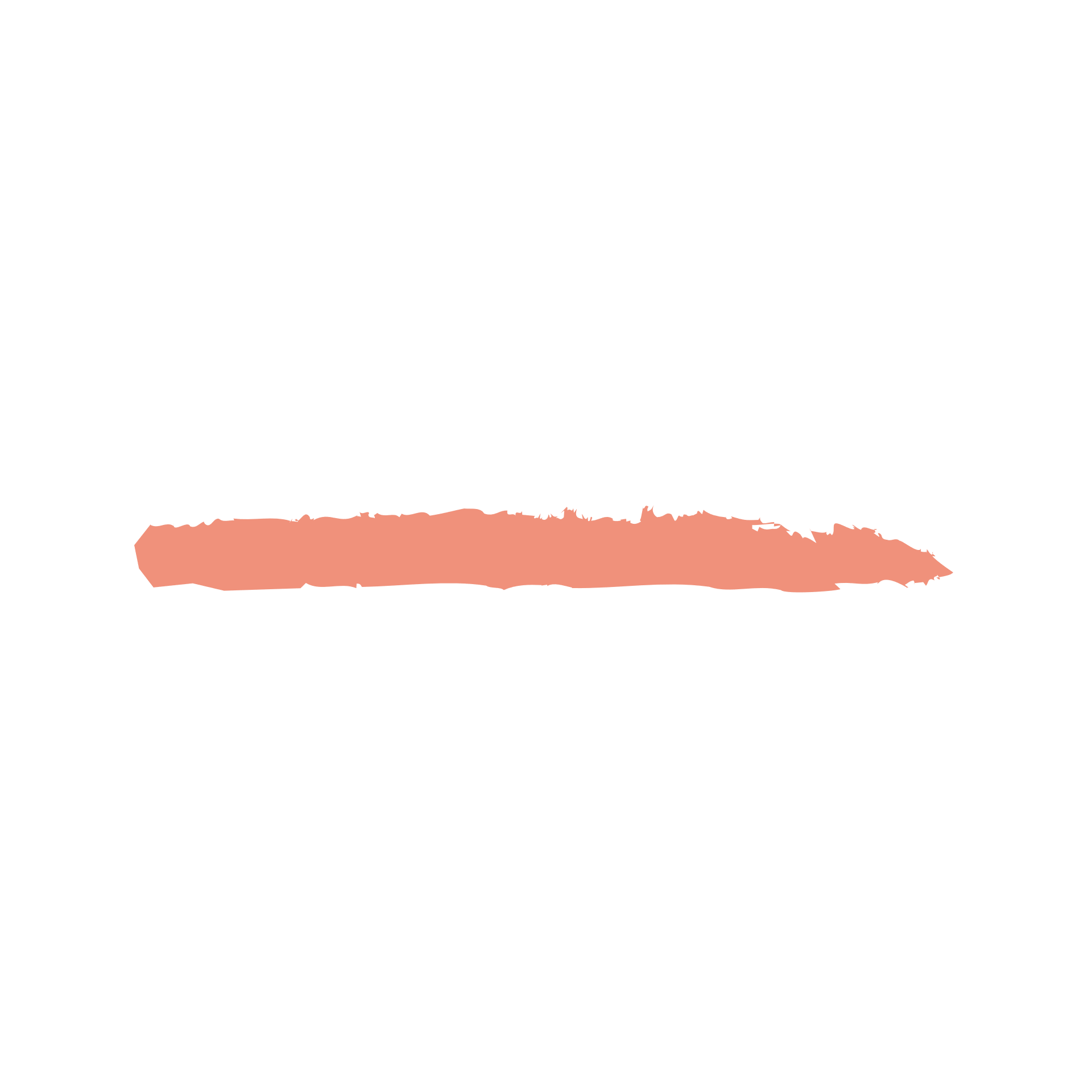 Kulturwerkstatt
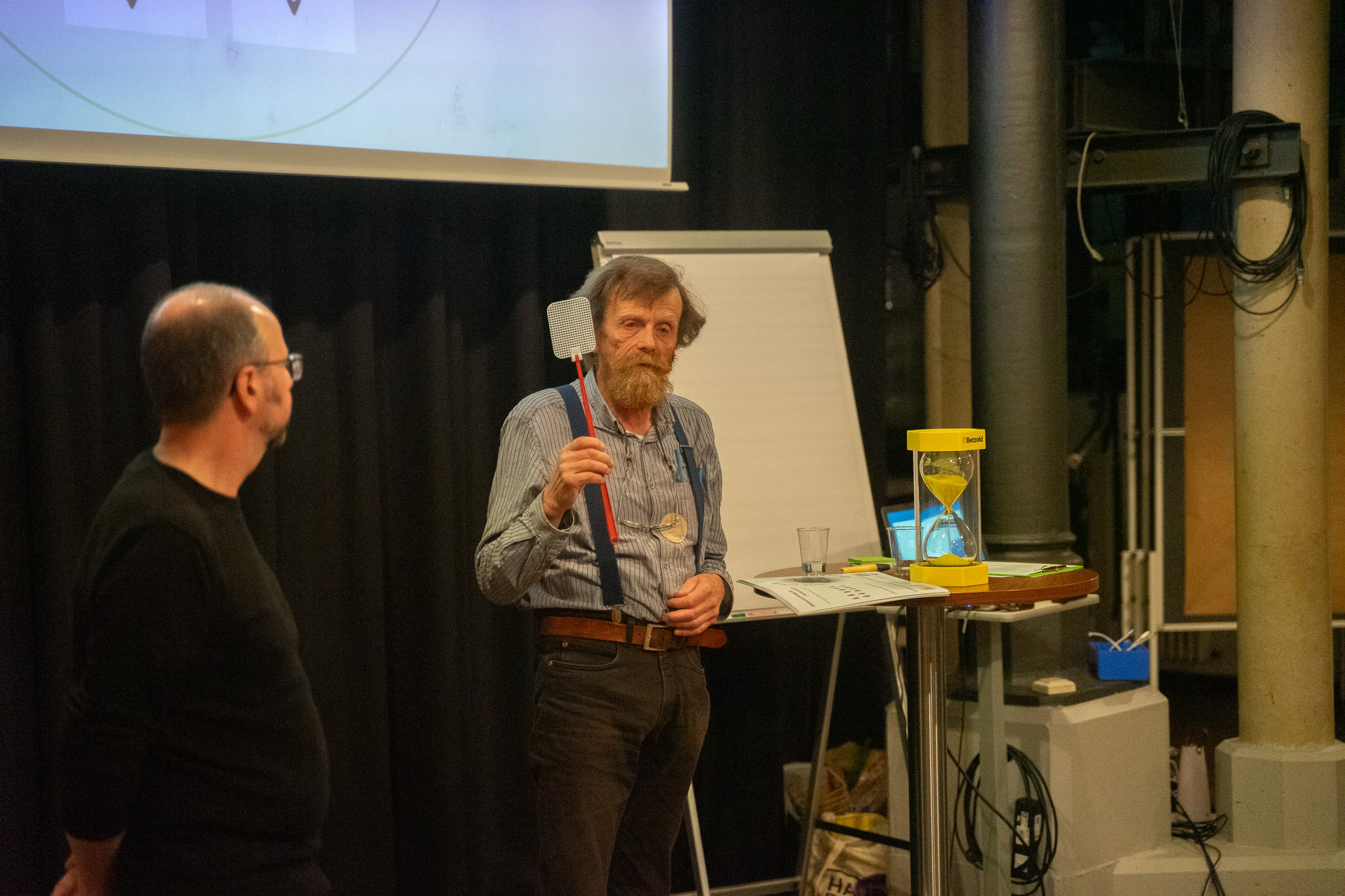 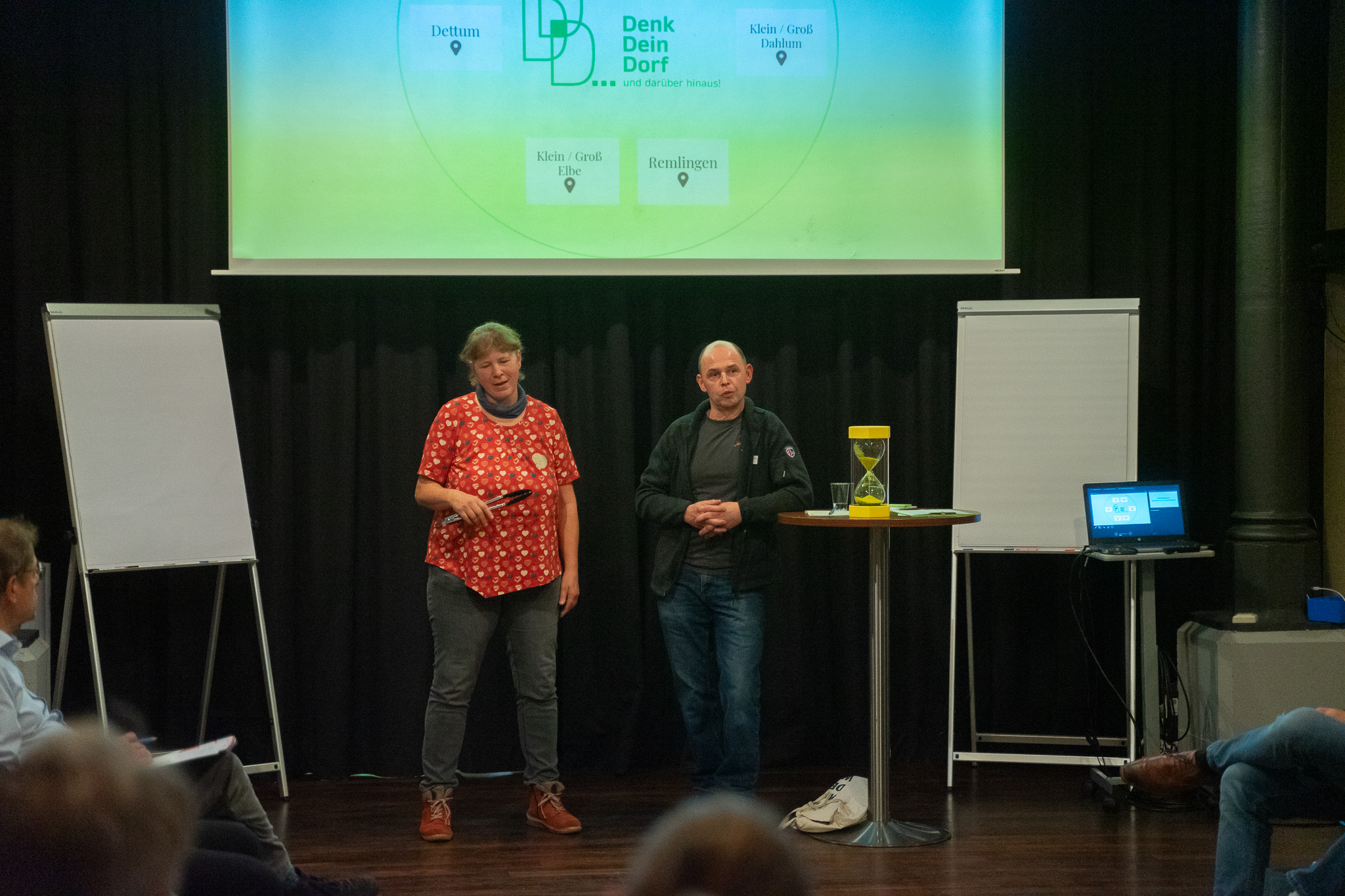 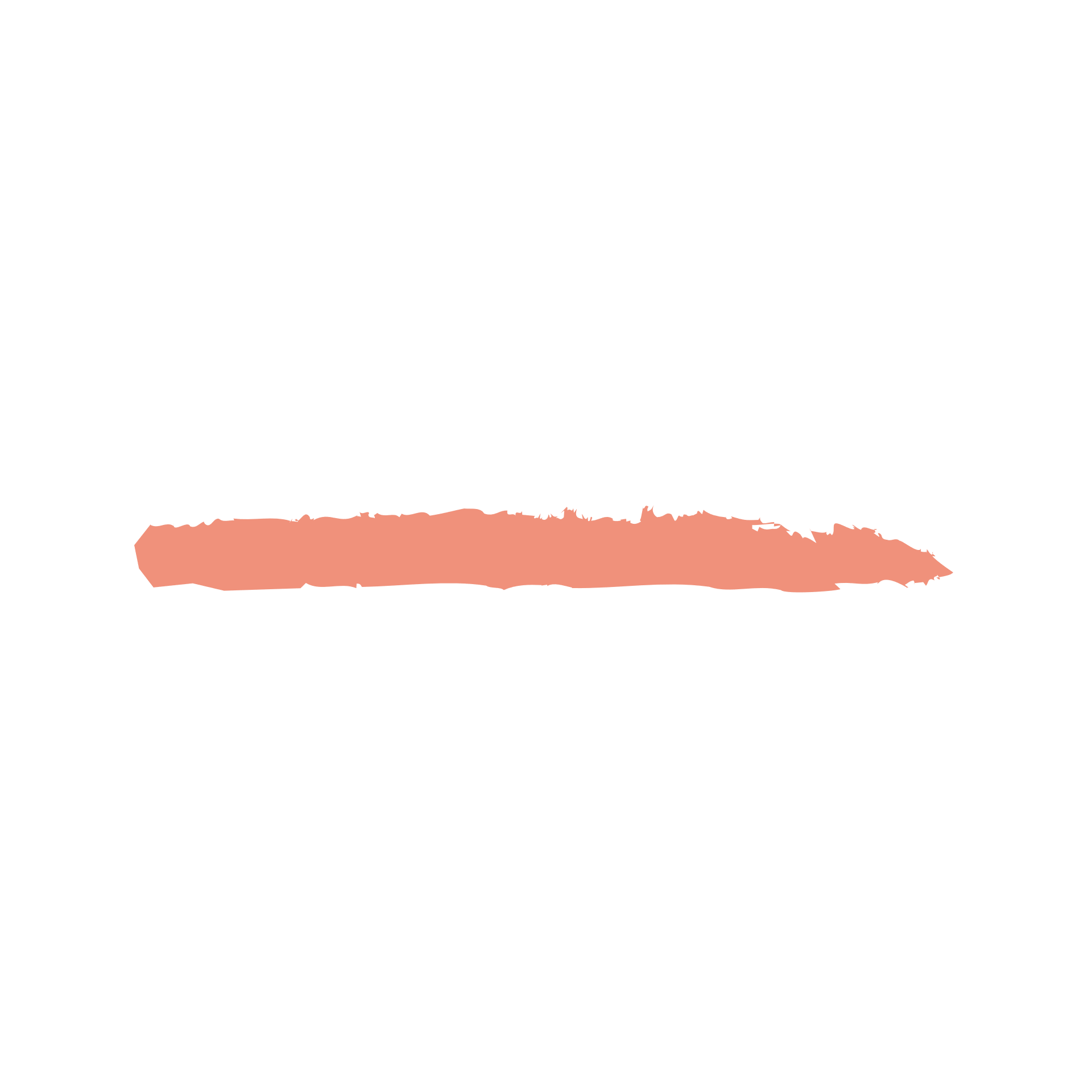 Kulturwerkstatt
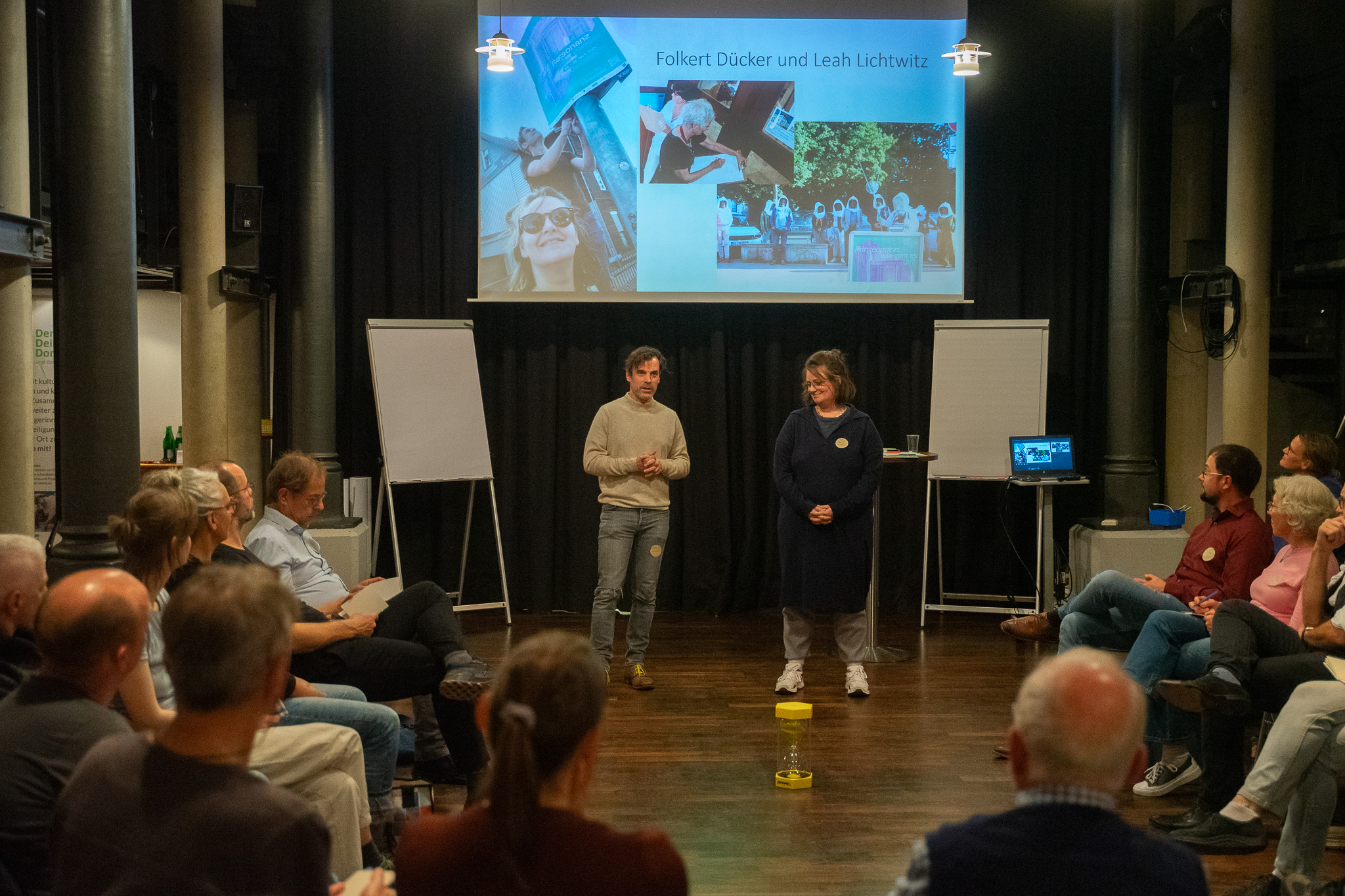 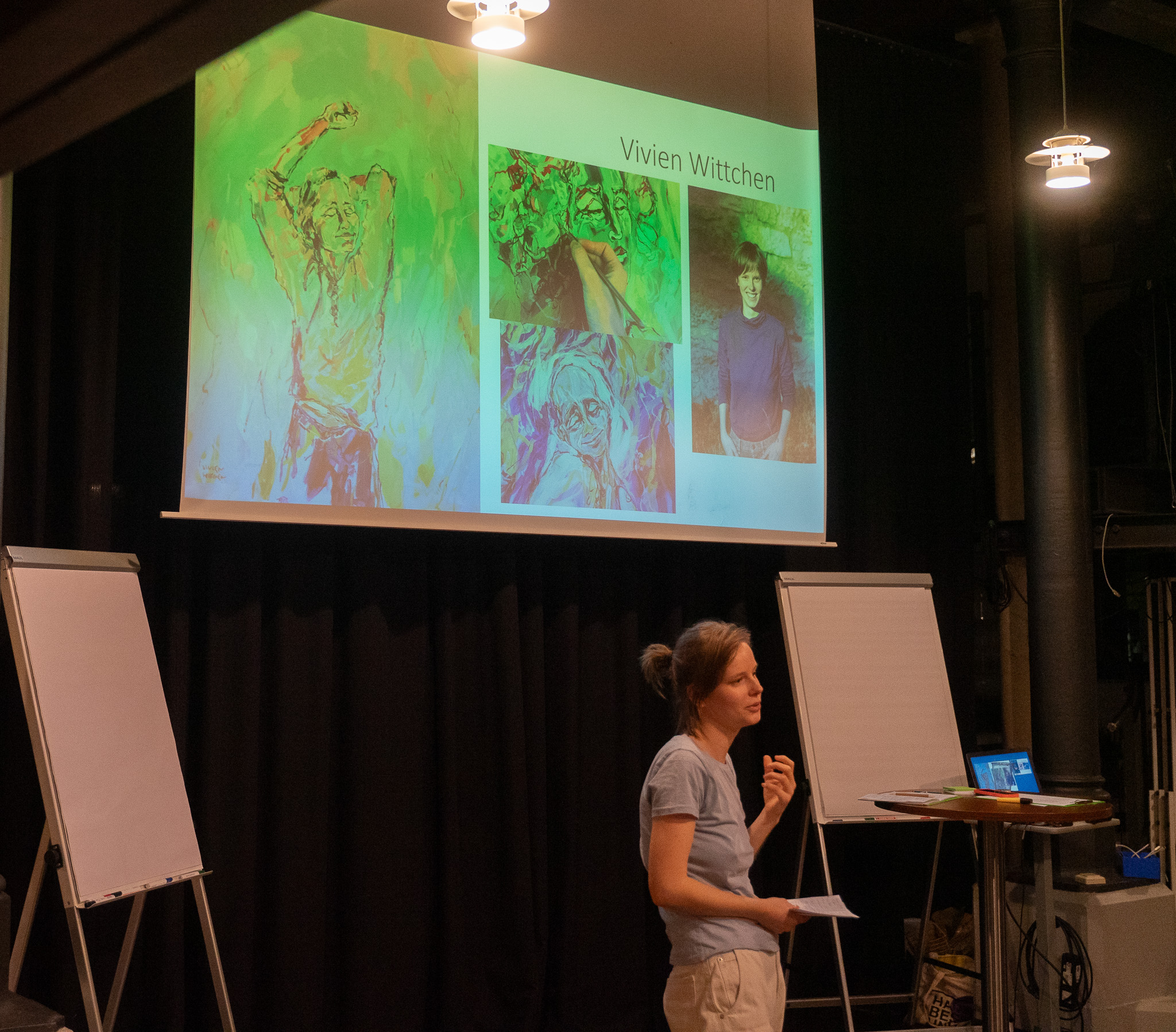 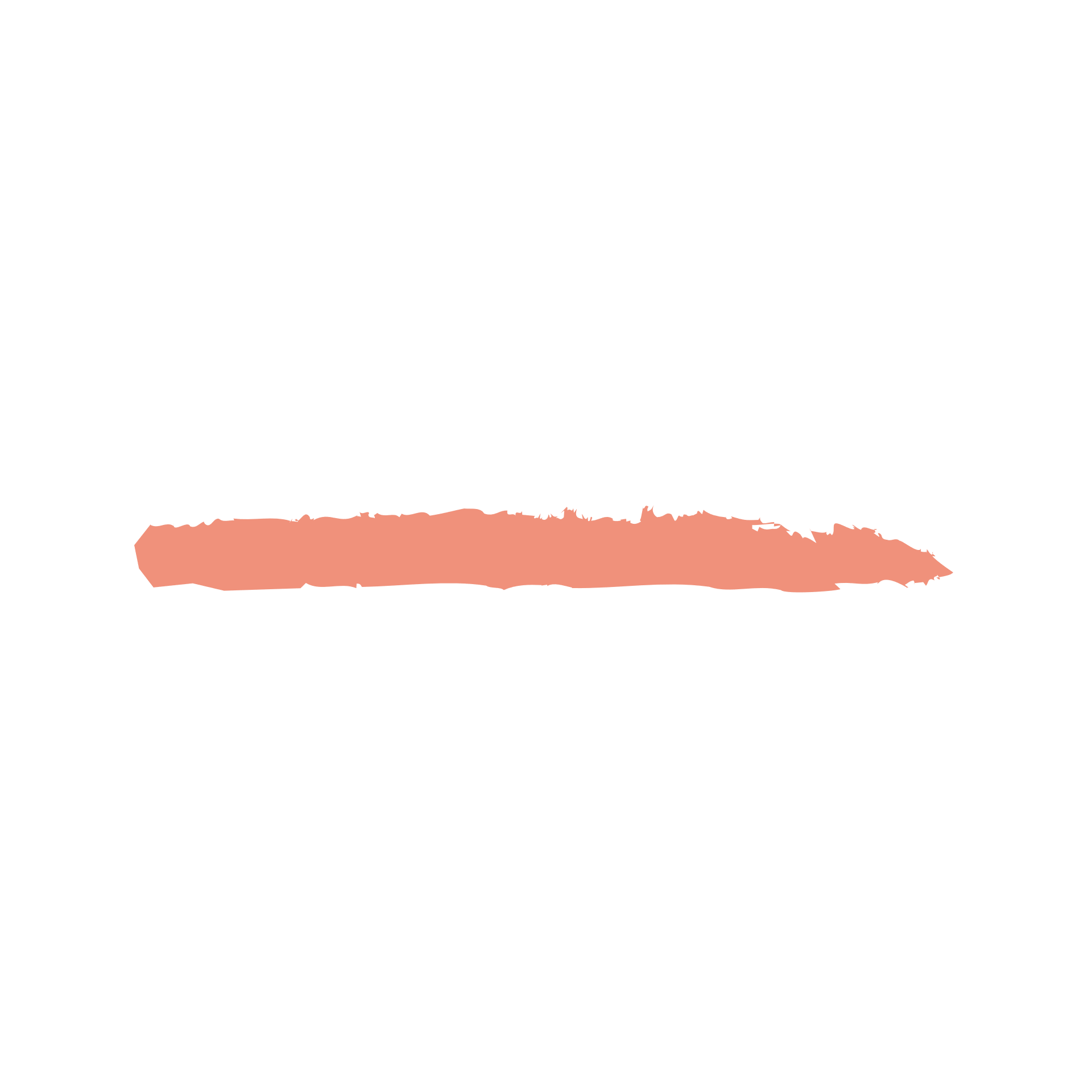 Kulturwerkstatt
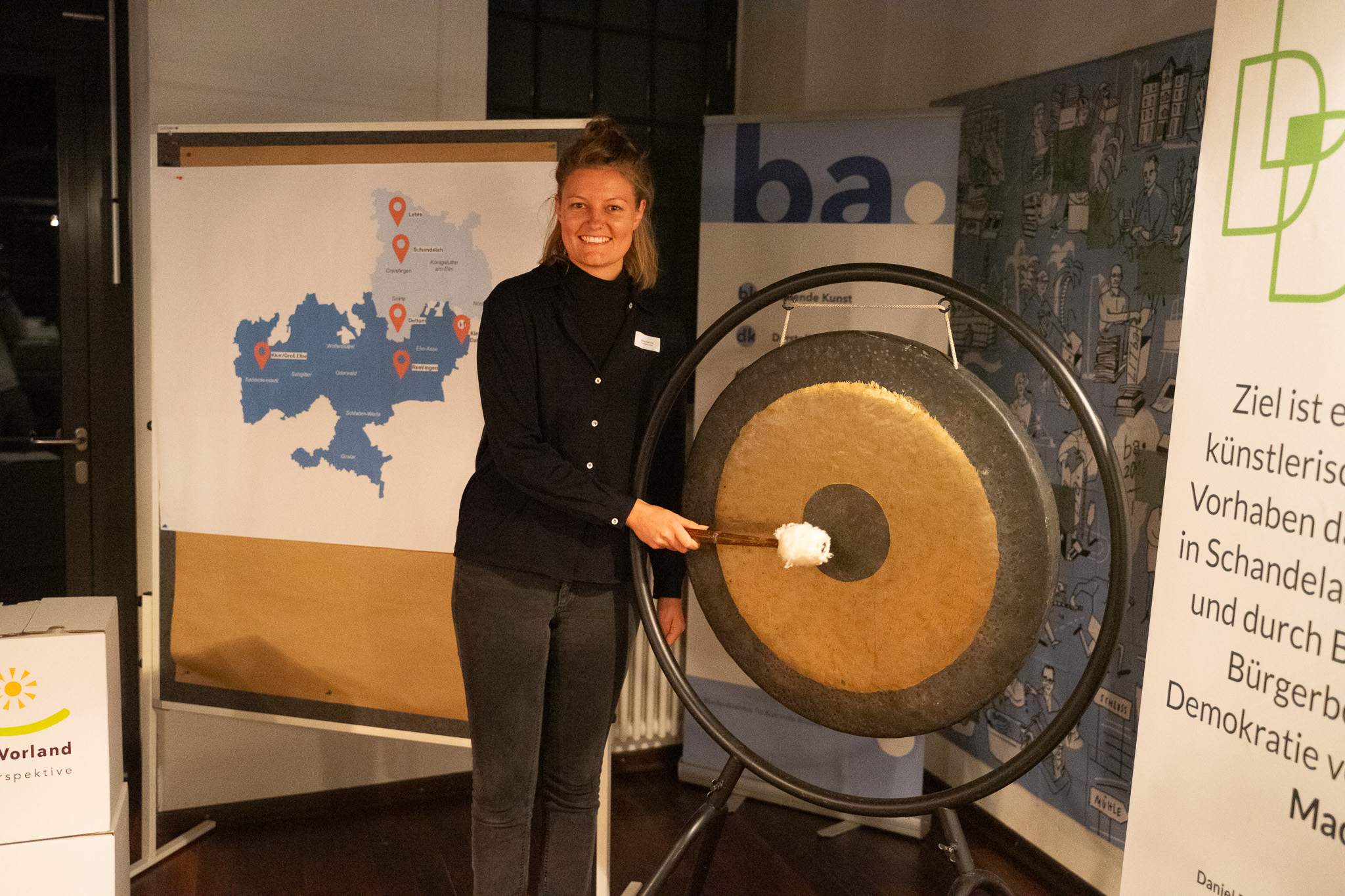 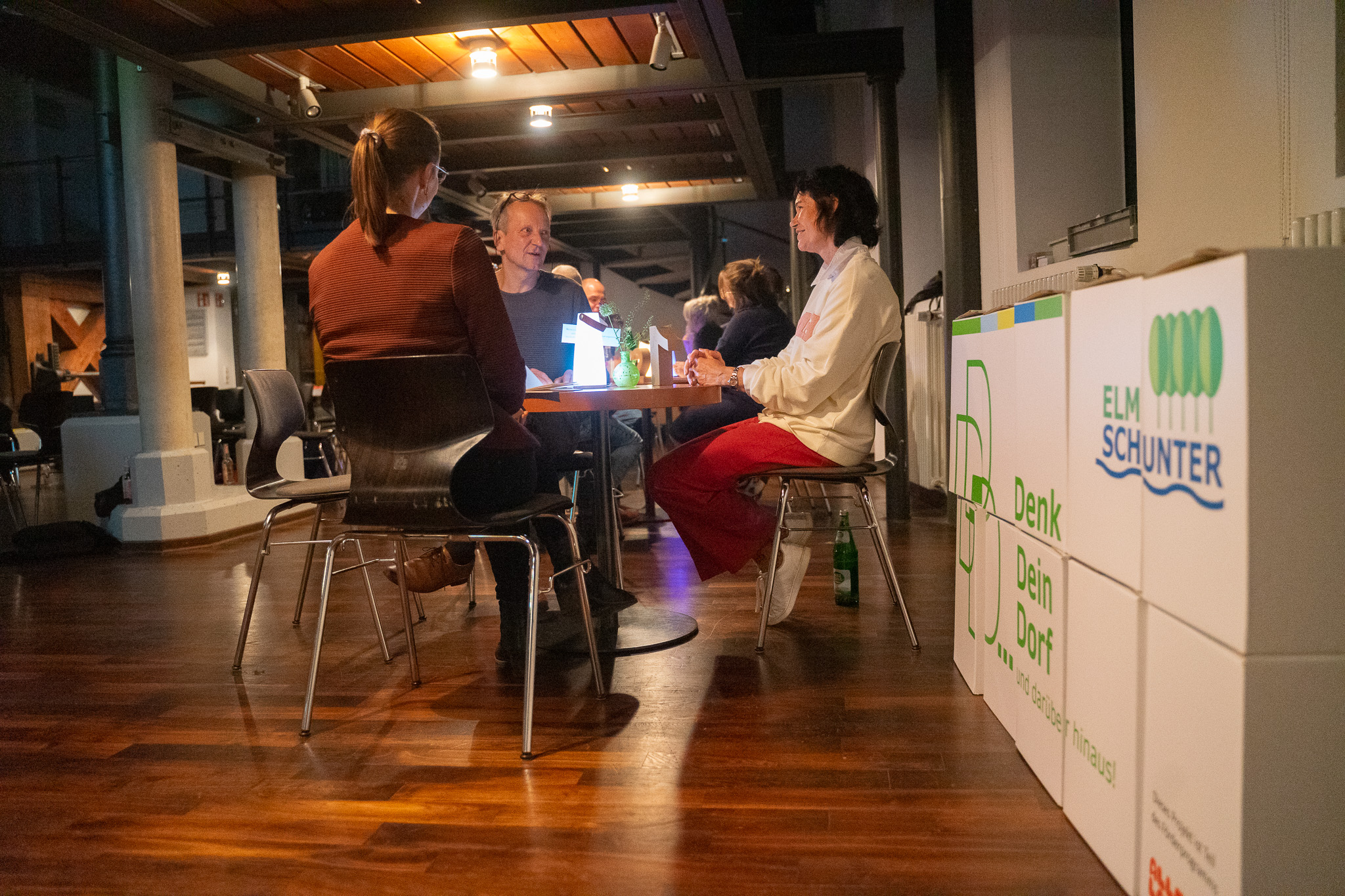 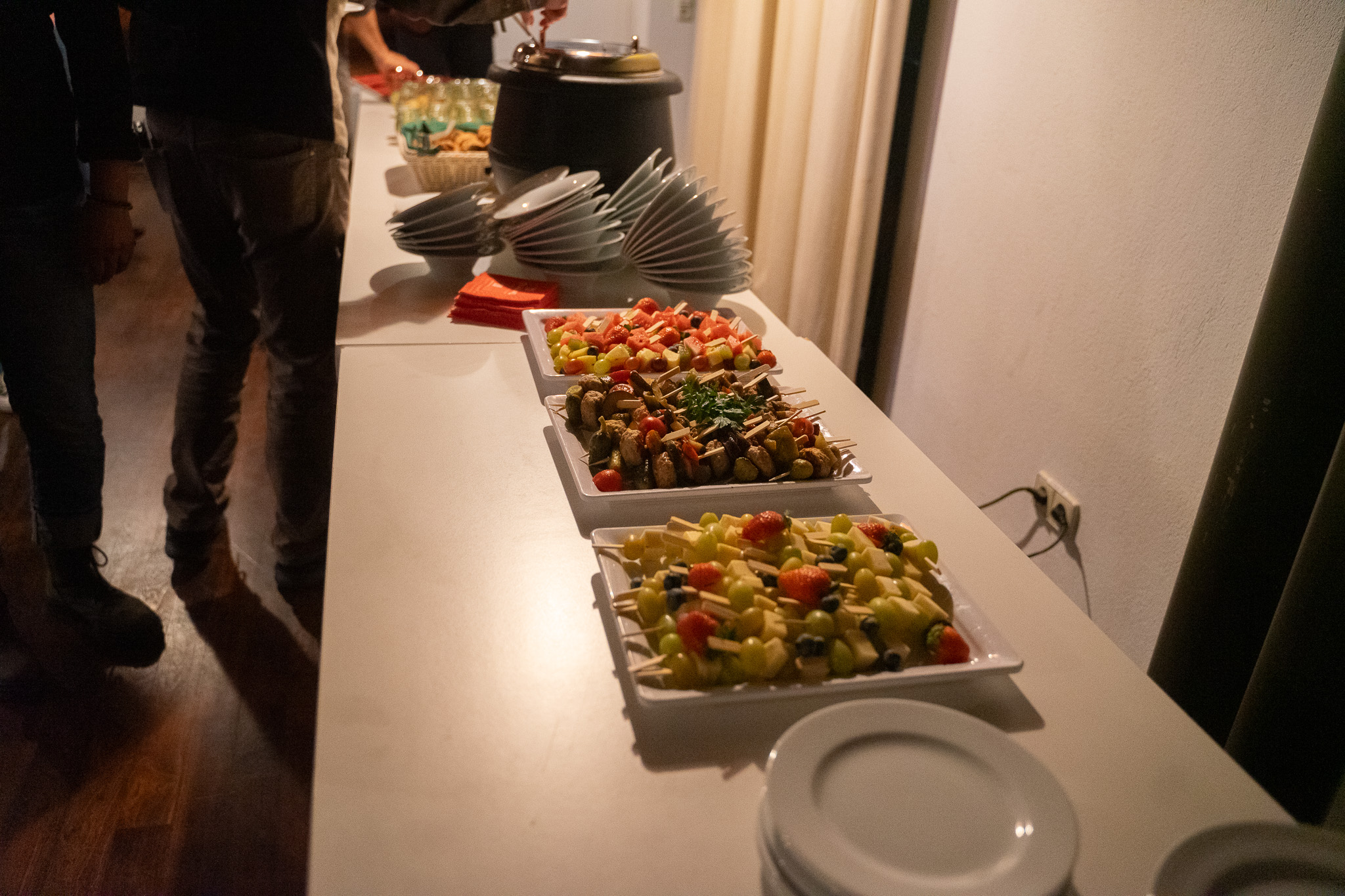 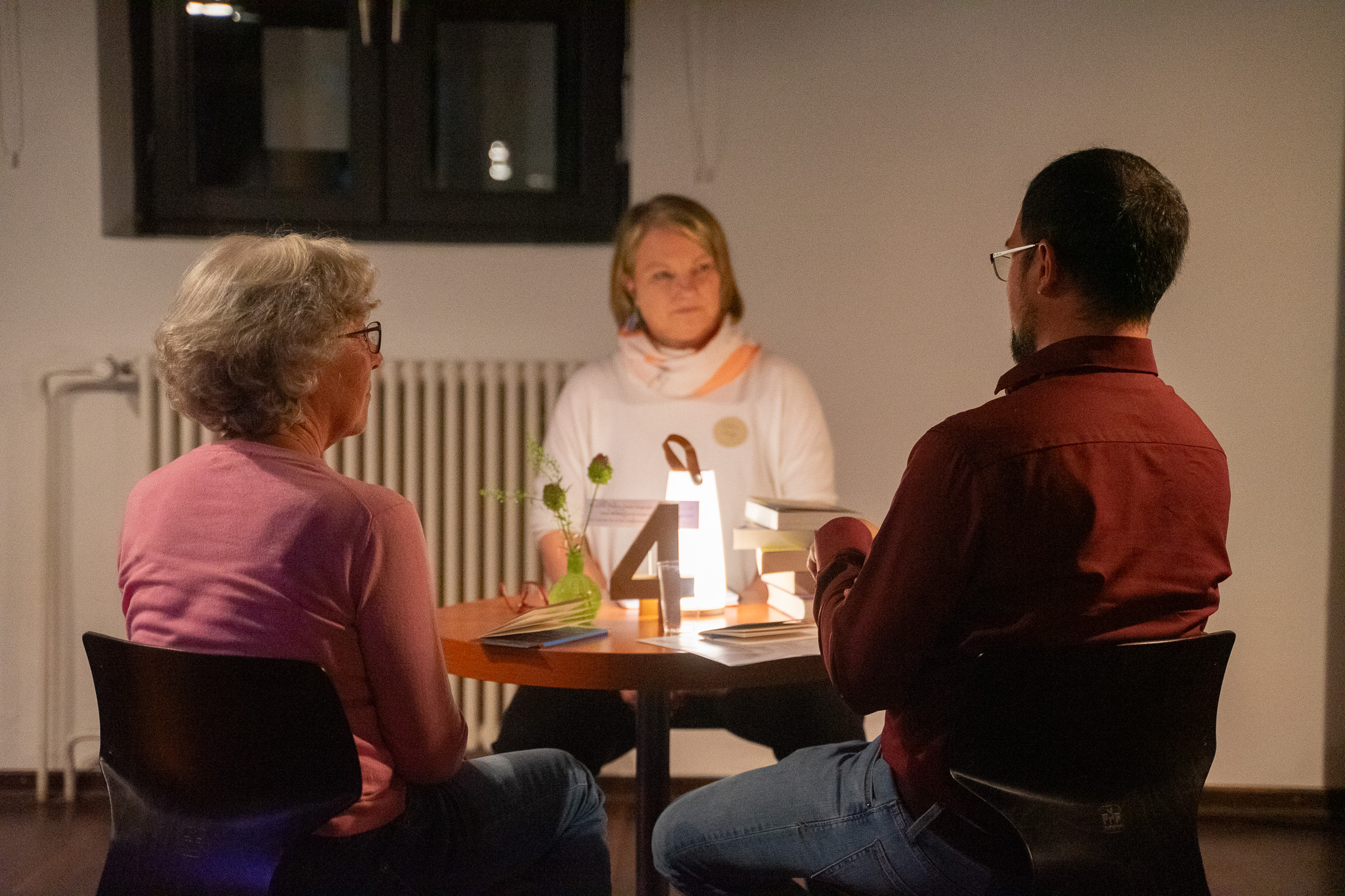 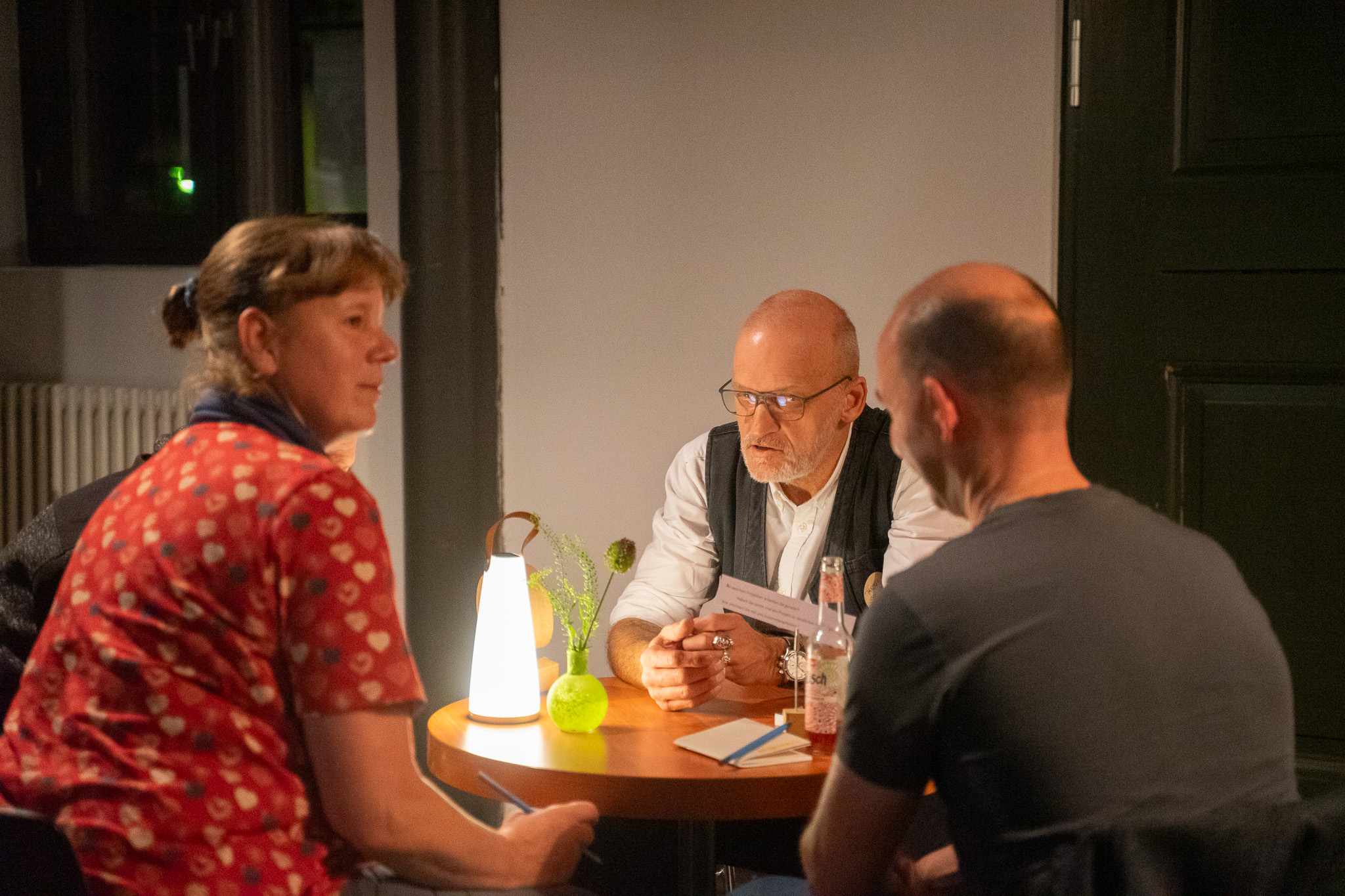 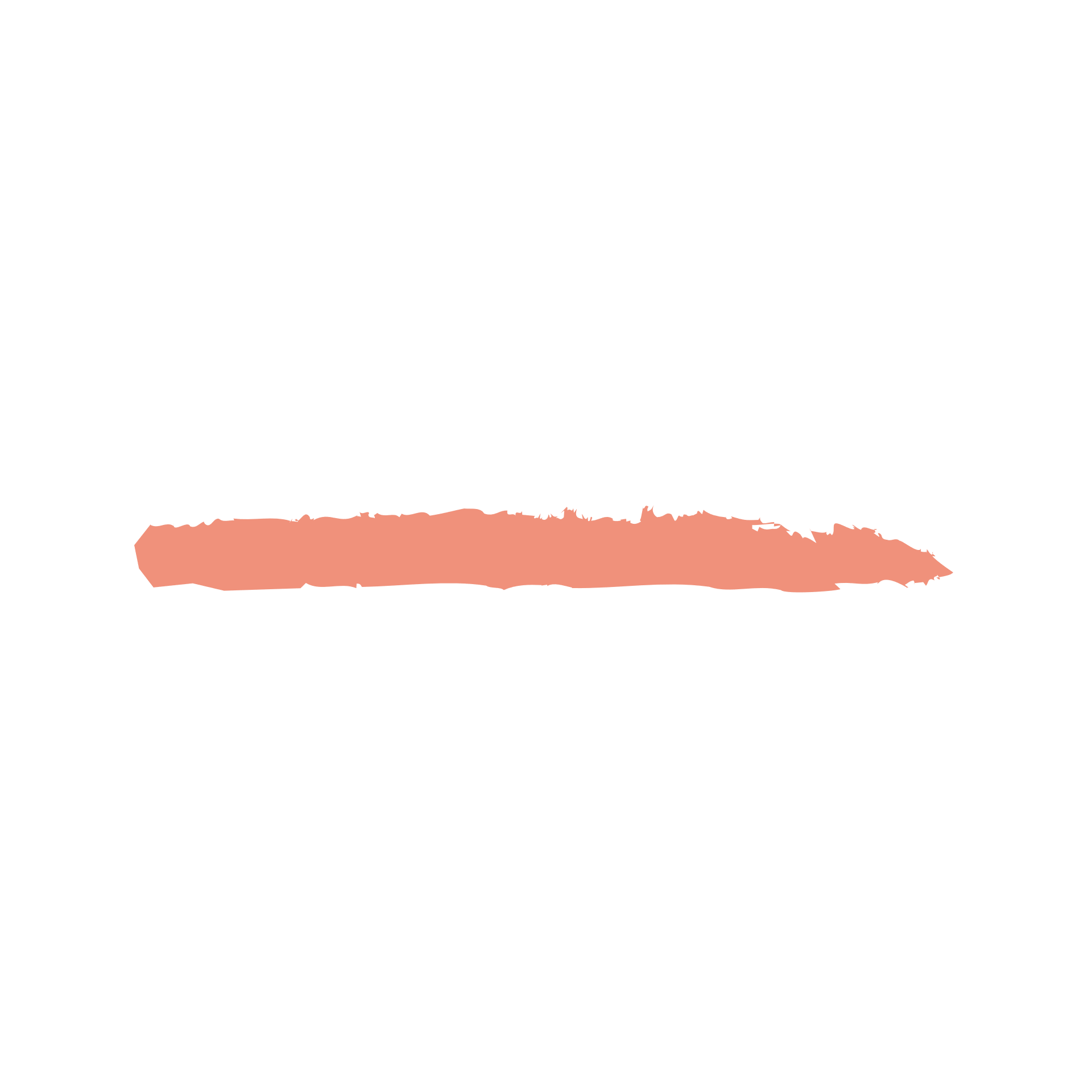 Kulturwerkstatt
Gerda Brodmann-Raudonikis, Tanzpädagogin				
Folkert Dücker & Leah Lichtwitz, Schauspieler & Kostümbildnerin	
Yvonne Salzmann, Fotokünstlerin					
Kathrin Lange, Schriftstellerin						
Vivien Wittchen, Künstlerin						
Thorsten Stelzner, Lyriker
Schandelah
Dahlum
Elbe
Remlingen
Dettum
Lehre
Thorsten Stelzner (* 19. März 1963 in Wolfenbüttel) ist ein deutscher Lyriker, Sänger, Satiriker, Verleger und Betreiber der Galerie und Kleinkunstbühne „Die Vita-Mine“ in Braunschweig und der „Vita-Villa“ in Wolfenbüttel.
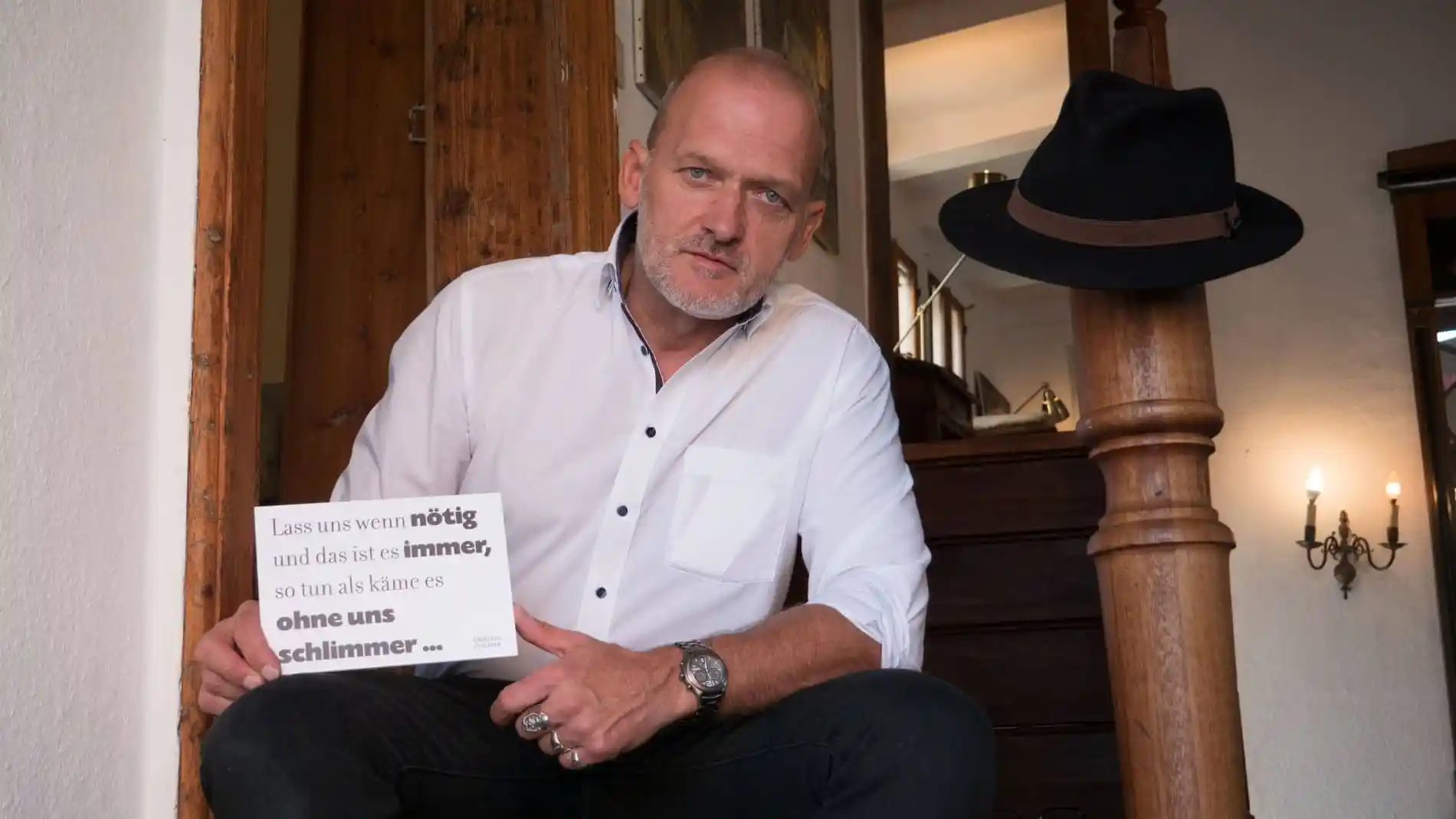 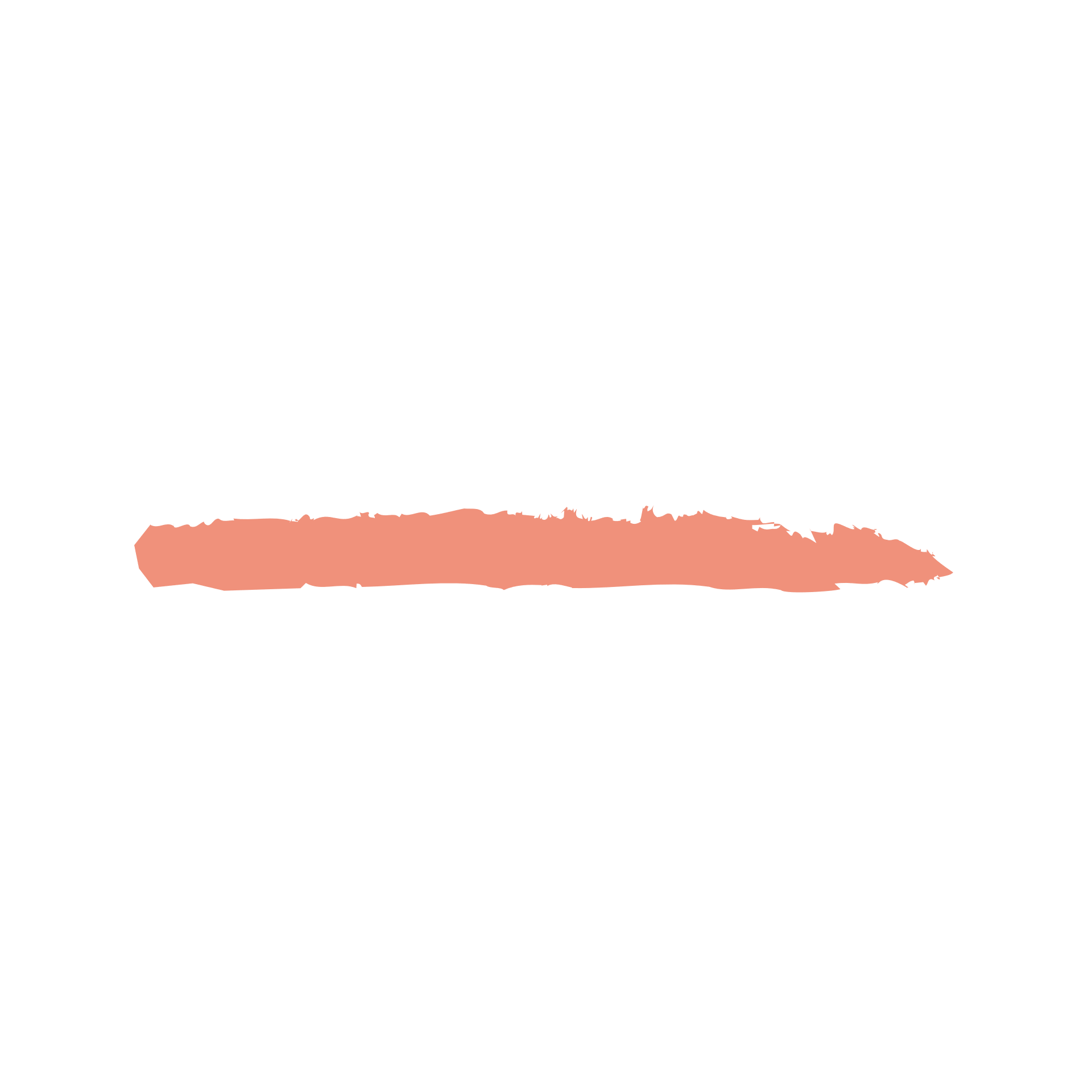 Erstes Treffen
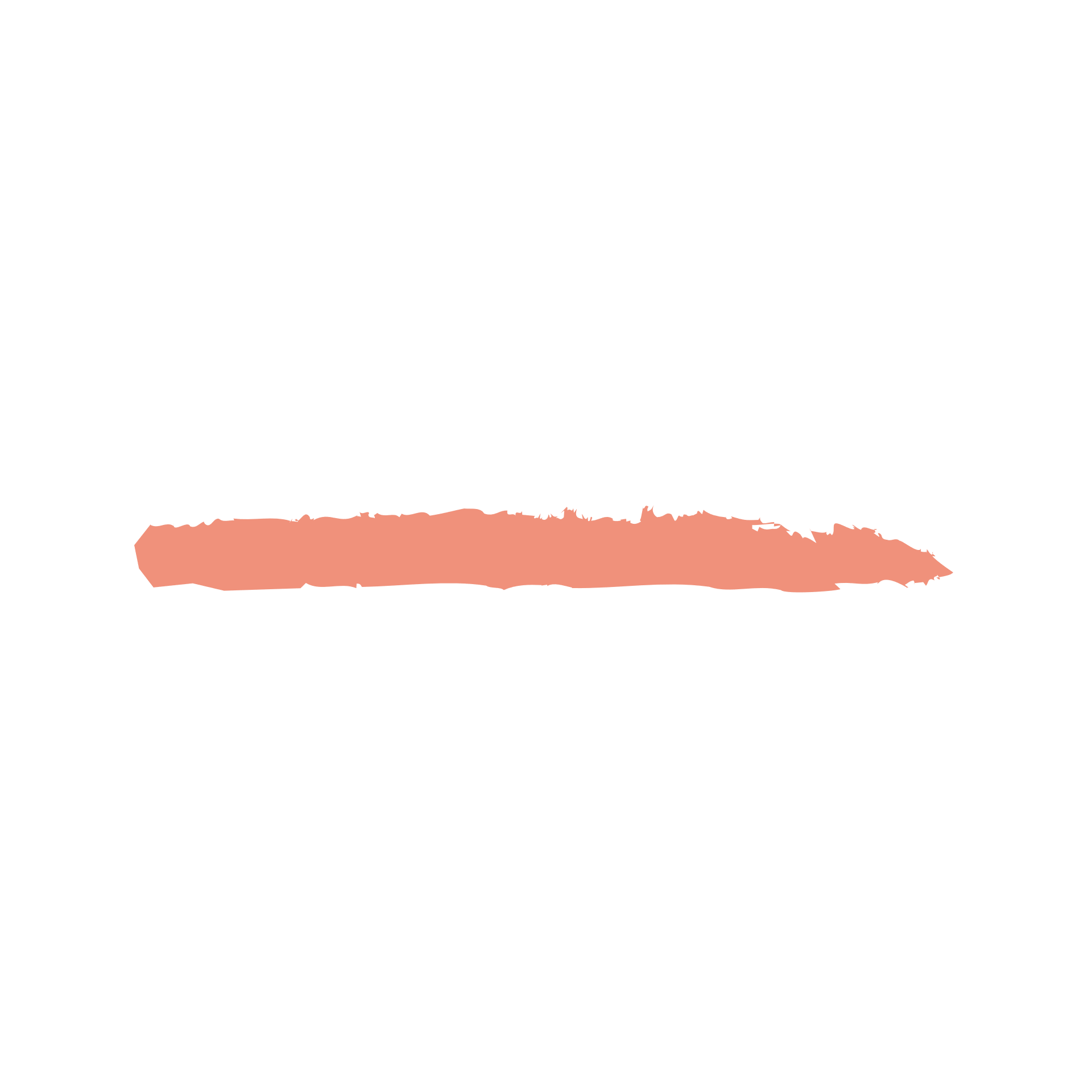 Erstes Treffen
Teilnehmende:
Dörfler Lehre
Künstler
Prozessbegleiter
Servicestelle Kultur WF
Ziel:
Eure Ideen durch kreativen Input von Kunst- und Kulturschaffenden zu bereichern,

um für Irritationen und damit für Abwechslung, Spaß und Kreativität zu sorgen und auf neue Gedanken zu kommen. 

Ziel ist es, selbstwirksam zu werden und gemeinsam sowie anders als üblich an Lösungen heranzugehen.

Daraus sollen Diskussionen und praktische Ideen für Beteiligungsprozesse entstehen. 
„Kultur der Beteiligung“.
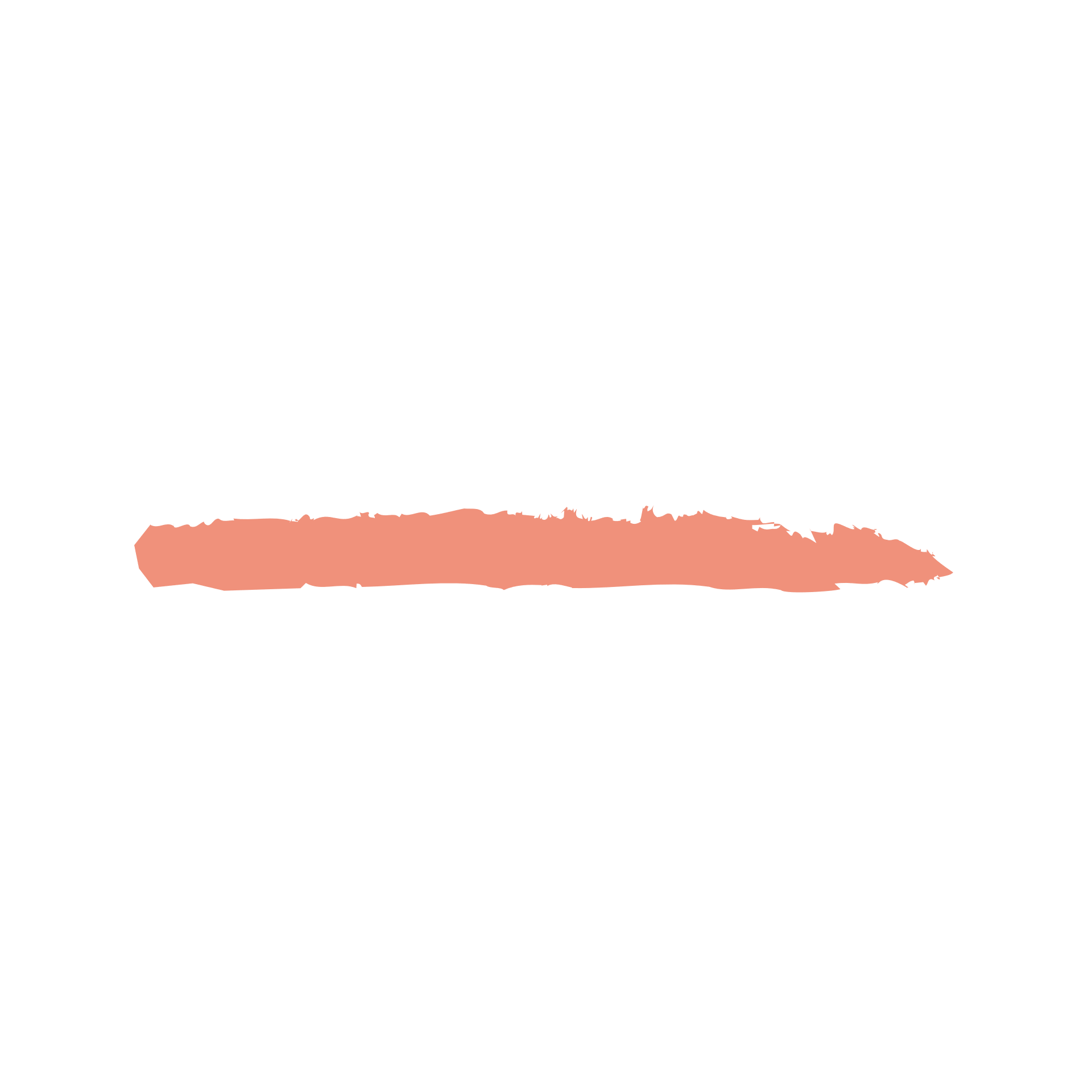 Abstimmung Kommunikationsstrategie
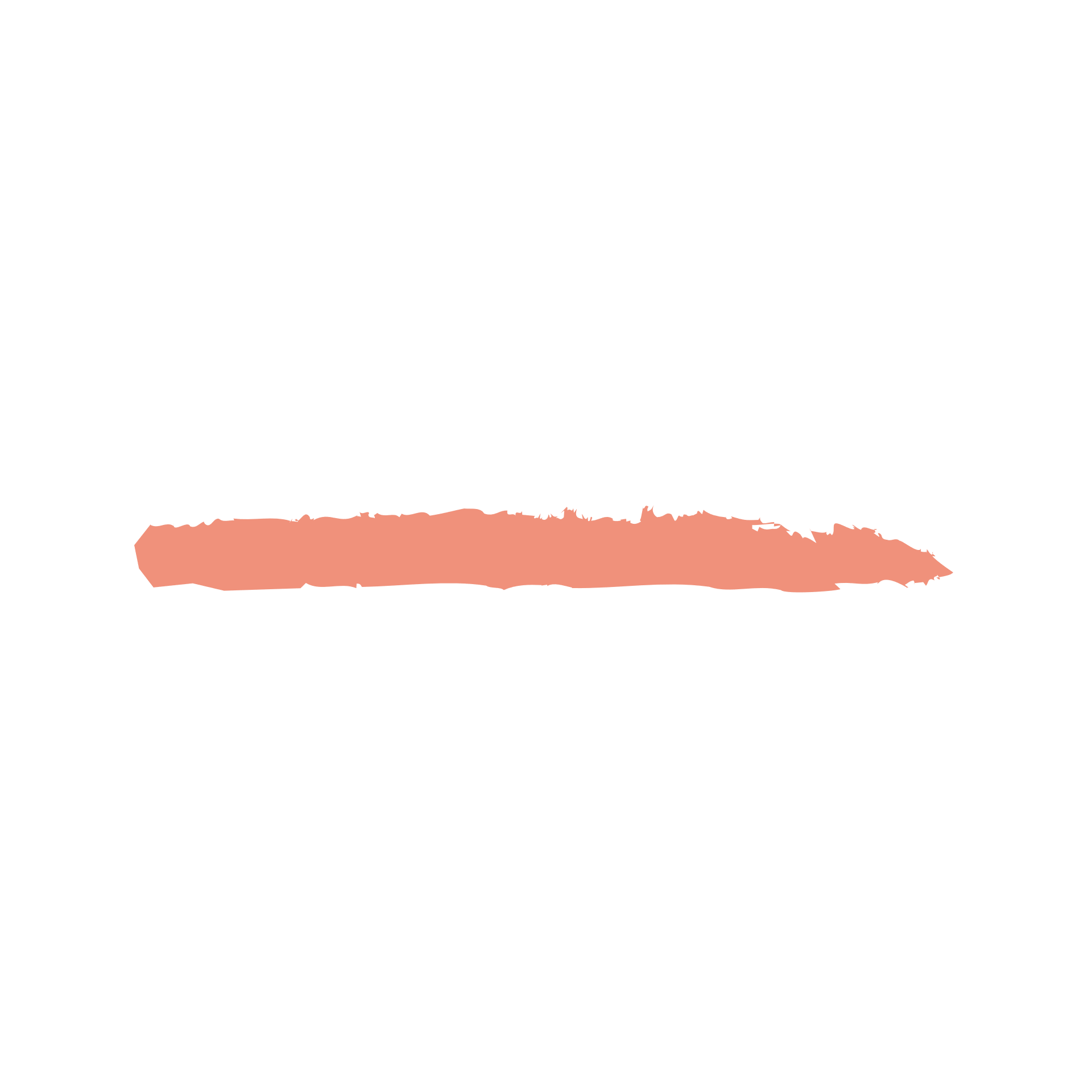 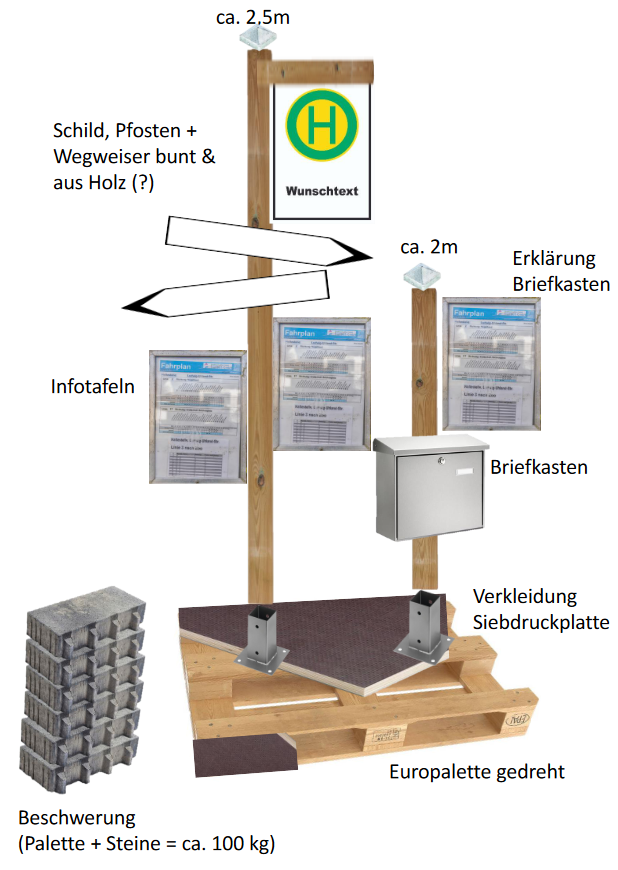 Kulturhaltestelle
Bauhof angefragt?

Genehmigungen?

Kümmerer?
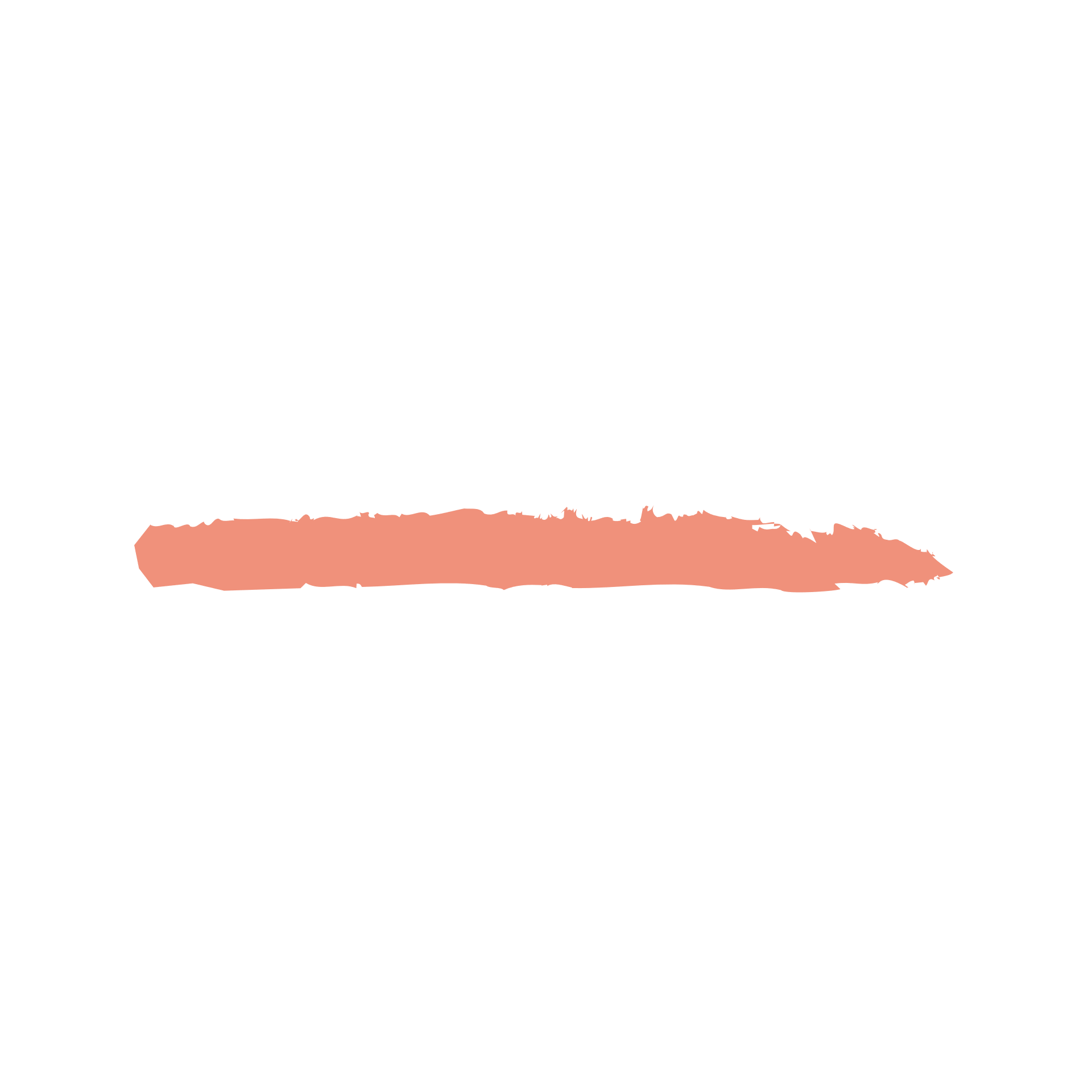 Kommunikationsstrategie
Netzwerkname:

LOL! Lebendige Ortschaft Lehre 

LOL!Lehre ohne Langeweile 

KuLe Ortschaft Lehre
Kultur in Lehre gemeinsam gestalten.

WG Lehre Wir gemeinsam in Lehre

ICE Lehre Ideen, Chancen, Erlebnisse in Lehre 

LEHRE live
life in LEHRE
Plakate, Postkarten, Banner: 

Ich wollte schon immer mal in Lehre ____________.
Machen Wir‘s gemeinsam in Lehre!
#WGlehre
Ziele:
Projekt sichtbar machen
Vernetzung
Ankündigungen von Veranstaltungen
Updates Kulturhaltestelle
Interesse wecken
Ideen sammeln, Beteiligung wecken
Instagram-Seite:

Wer belebt die Seite?
Wer entwirft ein grobes Konzept für einen Beitragsplan?
Flyer als Hauswurfsendung:

Später, wenn konkretere Pläne feststehen?
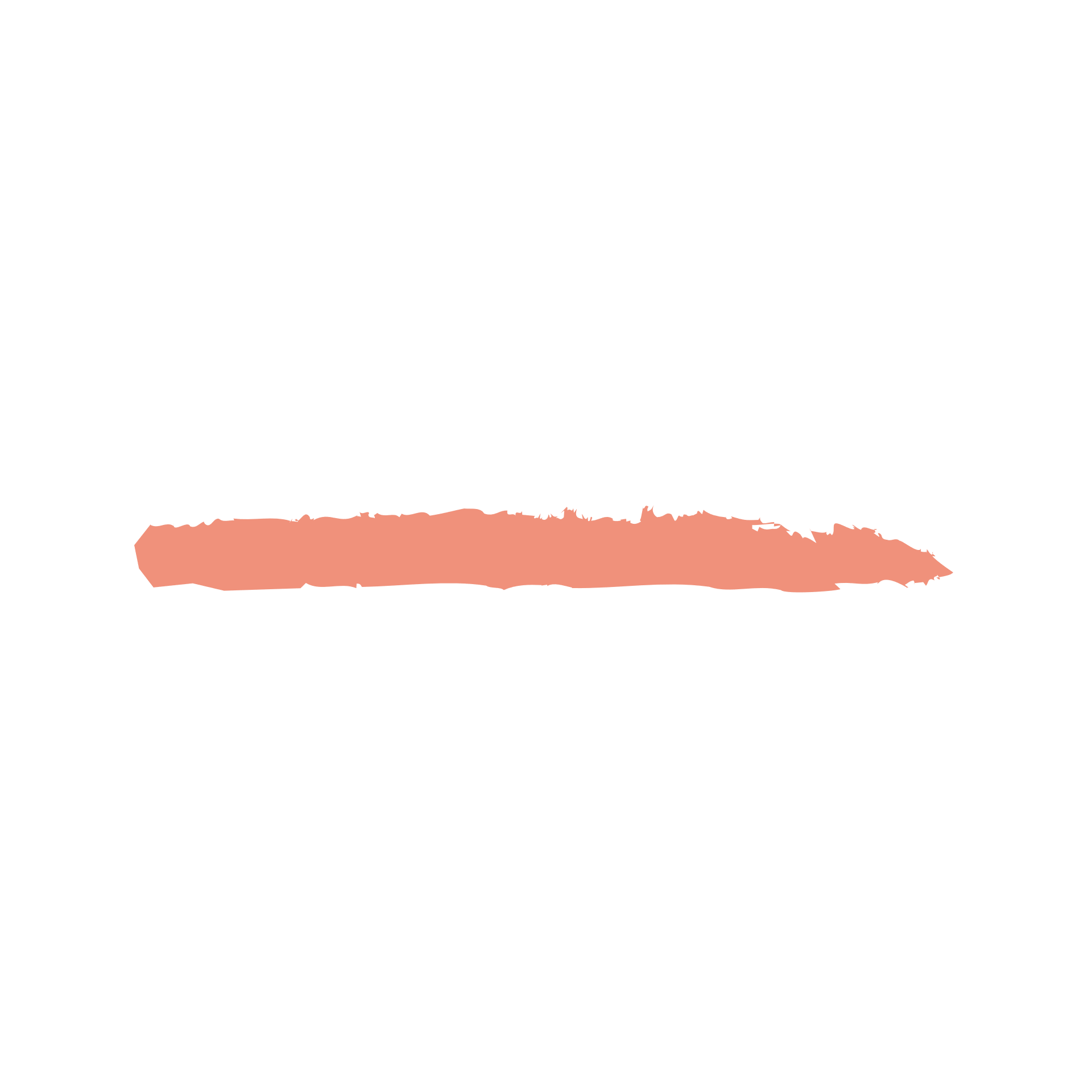 Termine
Am         05.11.2024
um         18:00-19:00 Uhr

Online-Veranstaltung „Lebendige Treffpunkte gestalten“ ein.

Frau Dr. Rateniek vom Planungsbüro „Pro Loco – Gute Orte beraten“ 
Vortrag über „Dritte Orte“. 
Beispiele aus dem Förderprogramm „Dritte Orte“
Wann soll das erste Treffen mit dem Künstler stattfinden?